1920s
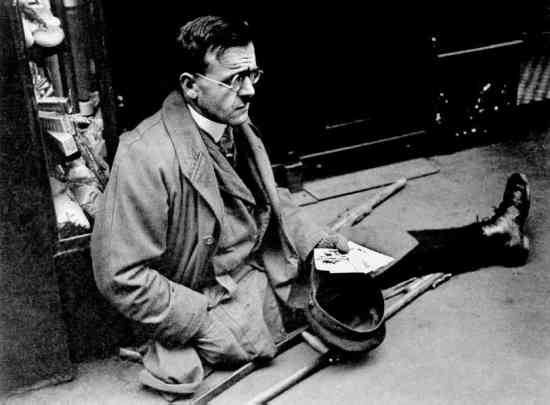 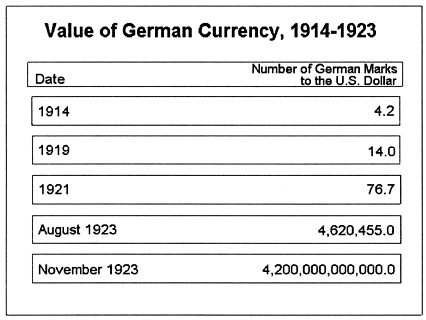 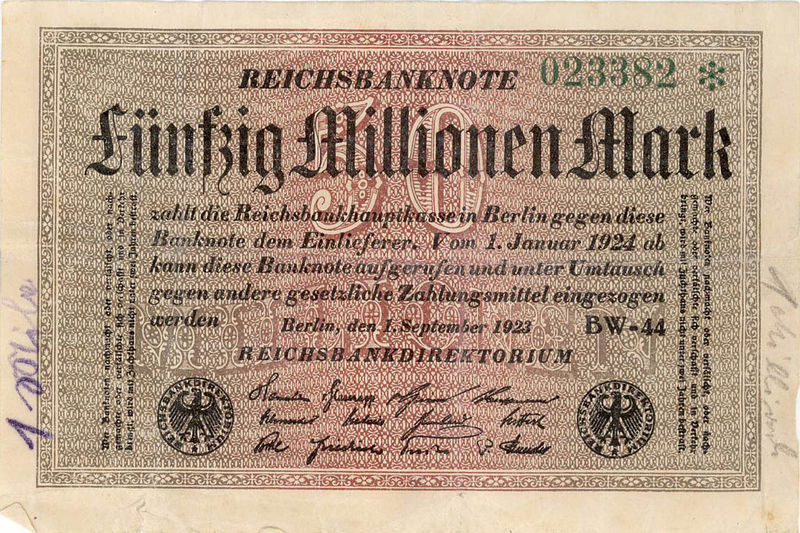 Germany Slides into Despair
[Speaker Notes: Much of Europe was shaped by the aftermath of WWI. Germany in particular, was devastated by the Treaty of Versailles, and slid into economic despair.]
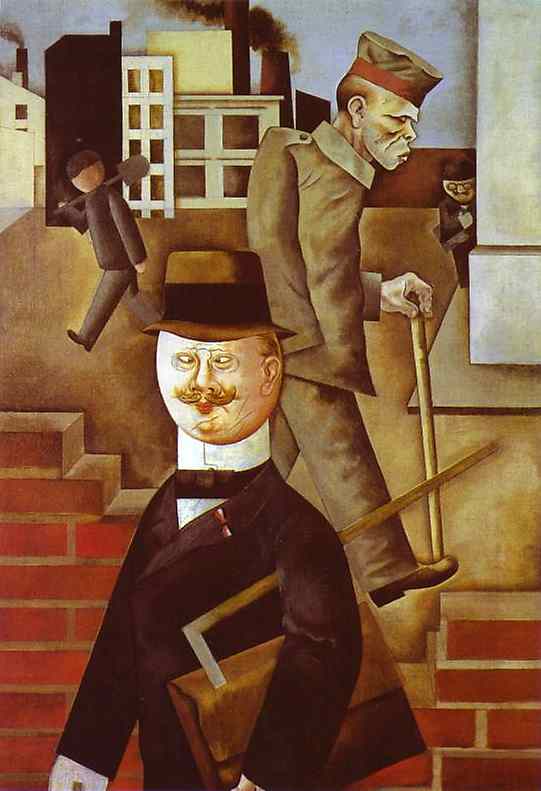 [Speaker Notes: The Great War led to a new style of art: Dadism; a form of art that ridiculed the horrors of the modern world. Note that this style is at one darkly humorous and industrial.]
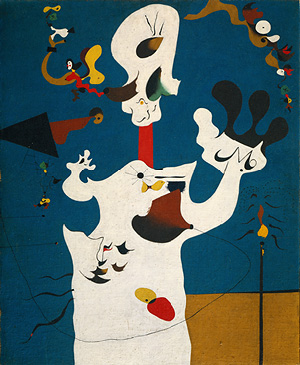 [Speaker Notes: There was also a furthering of abstract art, that was concerned with emotional expression.]
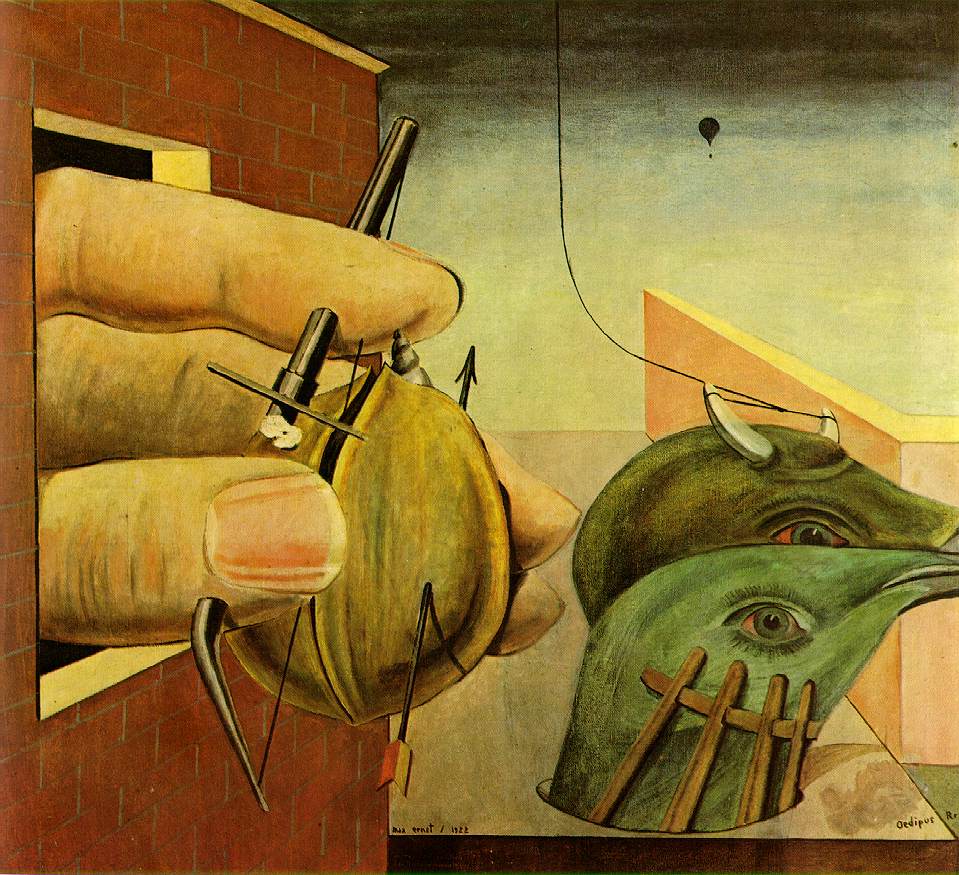 [Speaker Notes: And of course, surrealism, which questioned reality. All of these styles of art were in direct response to modern warfare.]
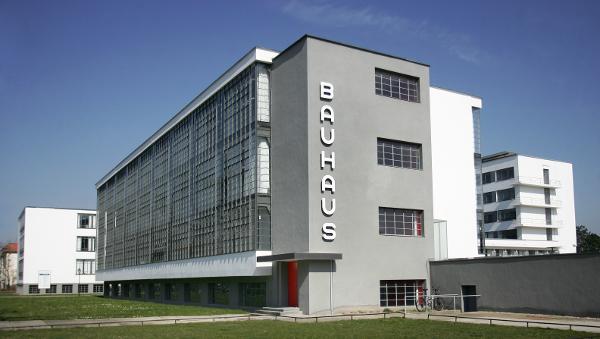 [Speaker Notes: Architecture: Bauhaus: The Bauhaus, a German word meaning "house of building", was a school founded in 1919 in Weimar, Germany by architect Walter Gropius. The school emerged out of late-19th-century desires to reunite the applied arts and manufacturing, and to reform education. These had given birth to several new schools of art and applied art throughout Germany, and it was out of two such schools that the new Bauhaus was born.]
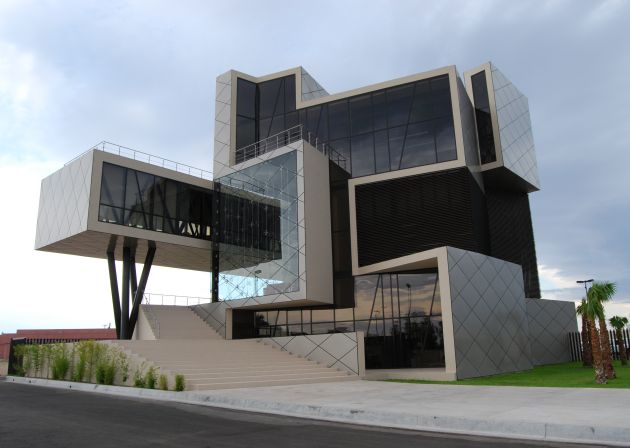 [Speaker Notes: Cubism: uses limited forms of expression. At its core it uses geometric shapes to fragment and compose forms. The object is basically broken down into its basic elements.]
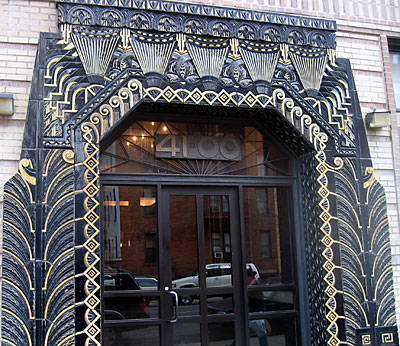 [Speaker Notes: Art Deco. also called style moderne, movement in the decorative arts and architecture that originated in the 1920s and developed into a major style in western Europe and the United States during the 1930s. Its name was derived from the Exposition Internationale des Arts Décoratifs et Industriels Modernes, held in Paris in 1925, where the style was first exhibited. Art Deco design represented modernism turned into fashion. Its products included both individually crafted luxury items and mass-produced wares, but, in either case, the intention was to create a sleek and antitraditional elegance that symbolized wealth and sophistication.]
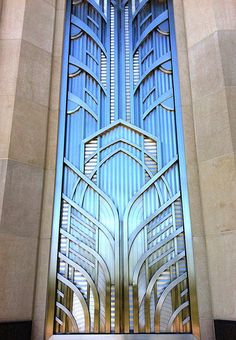 [Speaker Notes: Note the sleek geometry, symmetry, hard lines.]
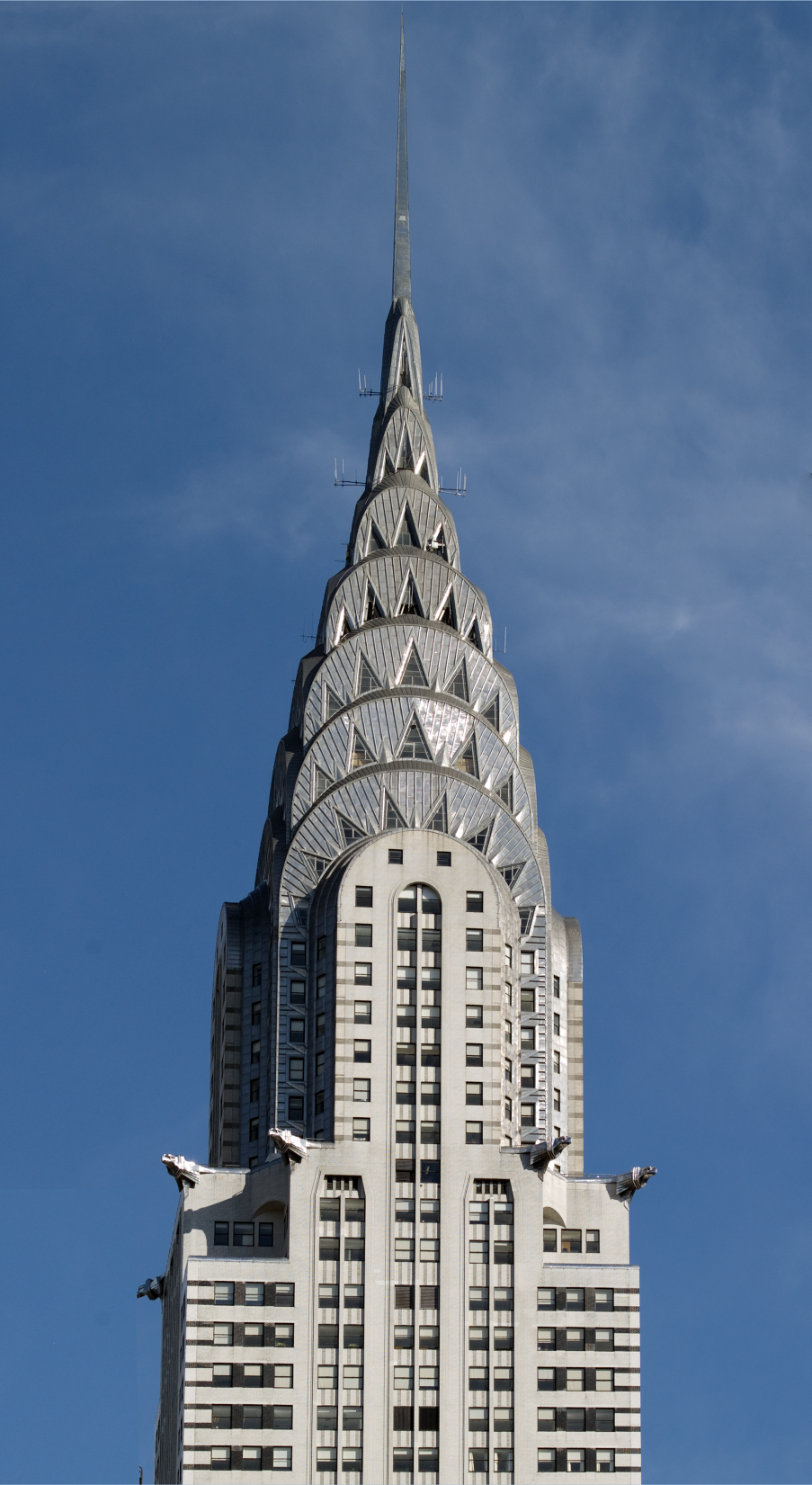 [Speaker Notes: Shining example.]
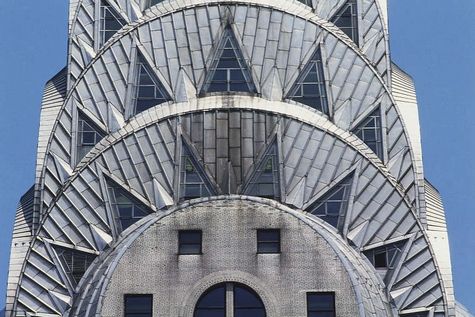 https://prezi.com/vrrmrfmygwjz/1920s-architecture/
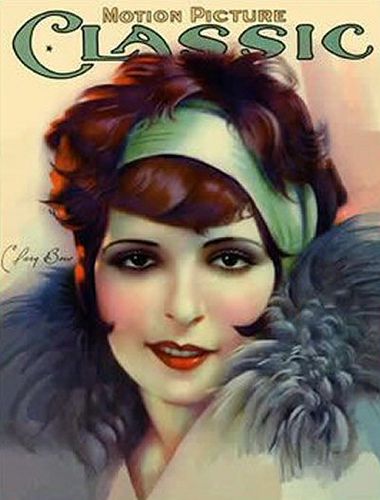 [Speaker Notes: Ideal Beauty: Actress Clara Bow embodied the 1920s “It Girl” – she’s the natural evolution from the Gibson Girl, sassy, flirtatious, independent.]
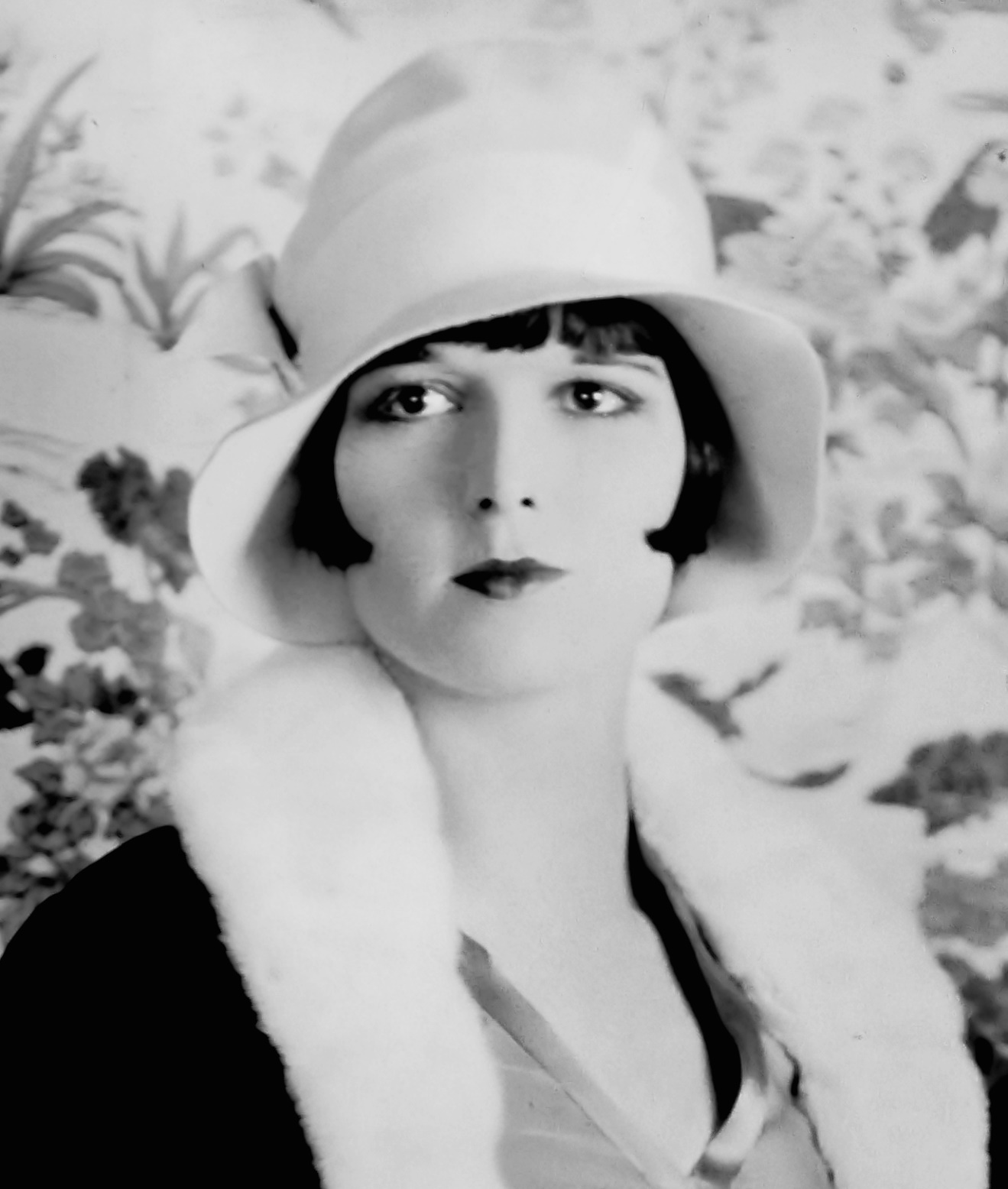 [Speaker Notes: Louise Broosks. Actress, beauty icon who popularized the bob haircut (which was purposefully boyish).]
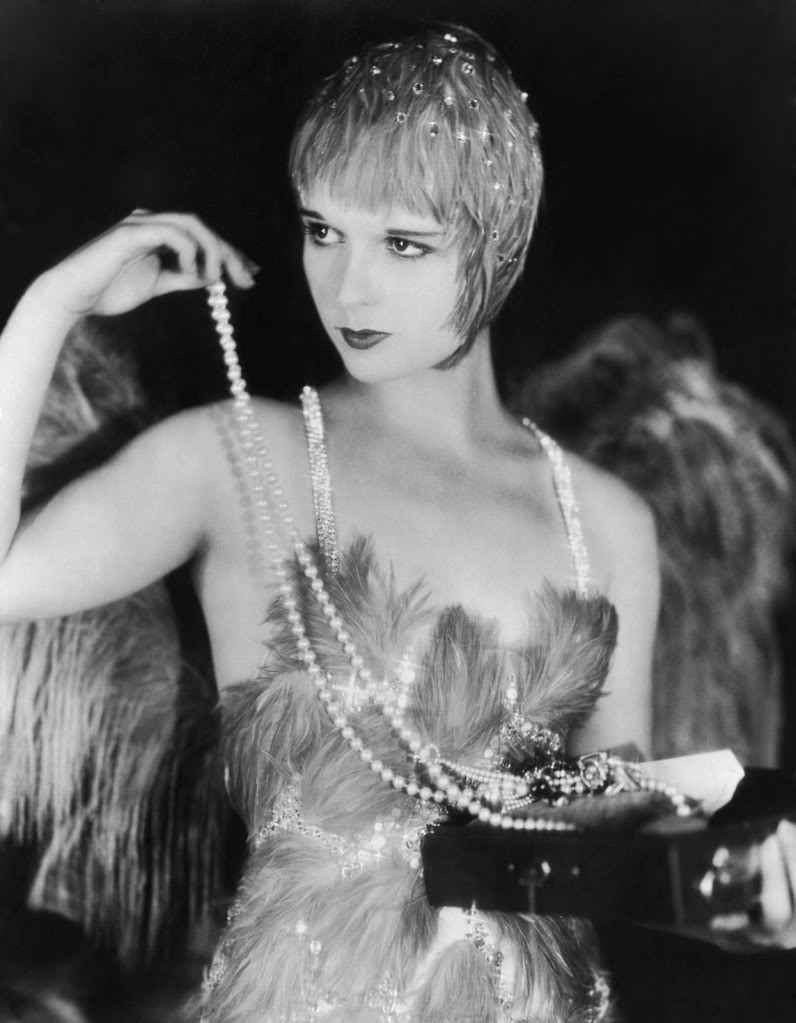 [Speaker Notes: Louise Brooks. Note the pursed small, rouged lips.]
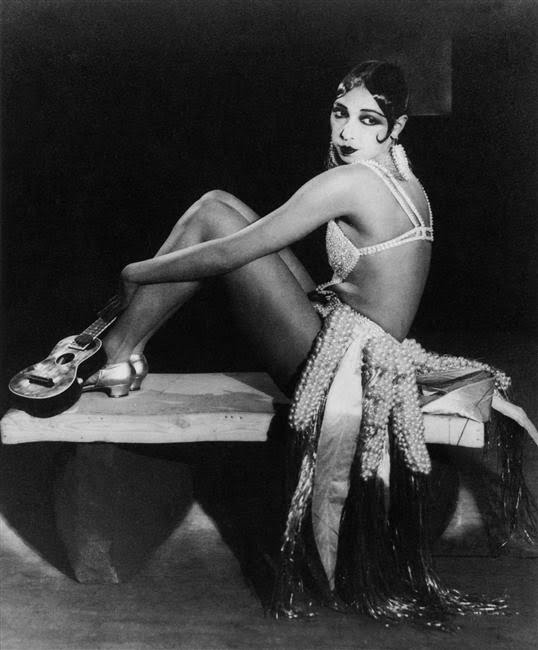 [Speaker Notes: Josephine Baker. American entertainer who expatriated to Paris where black entertainers were more accepted.]
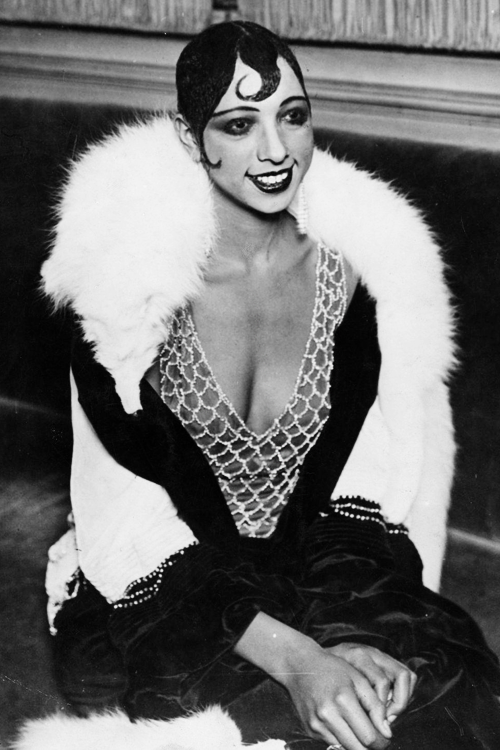 [Speaker Notes: Josephine Baker, Note the deep V-neckline.]
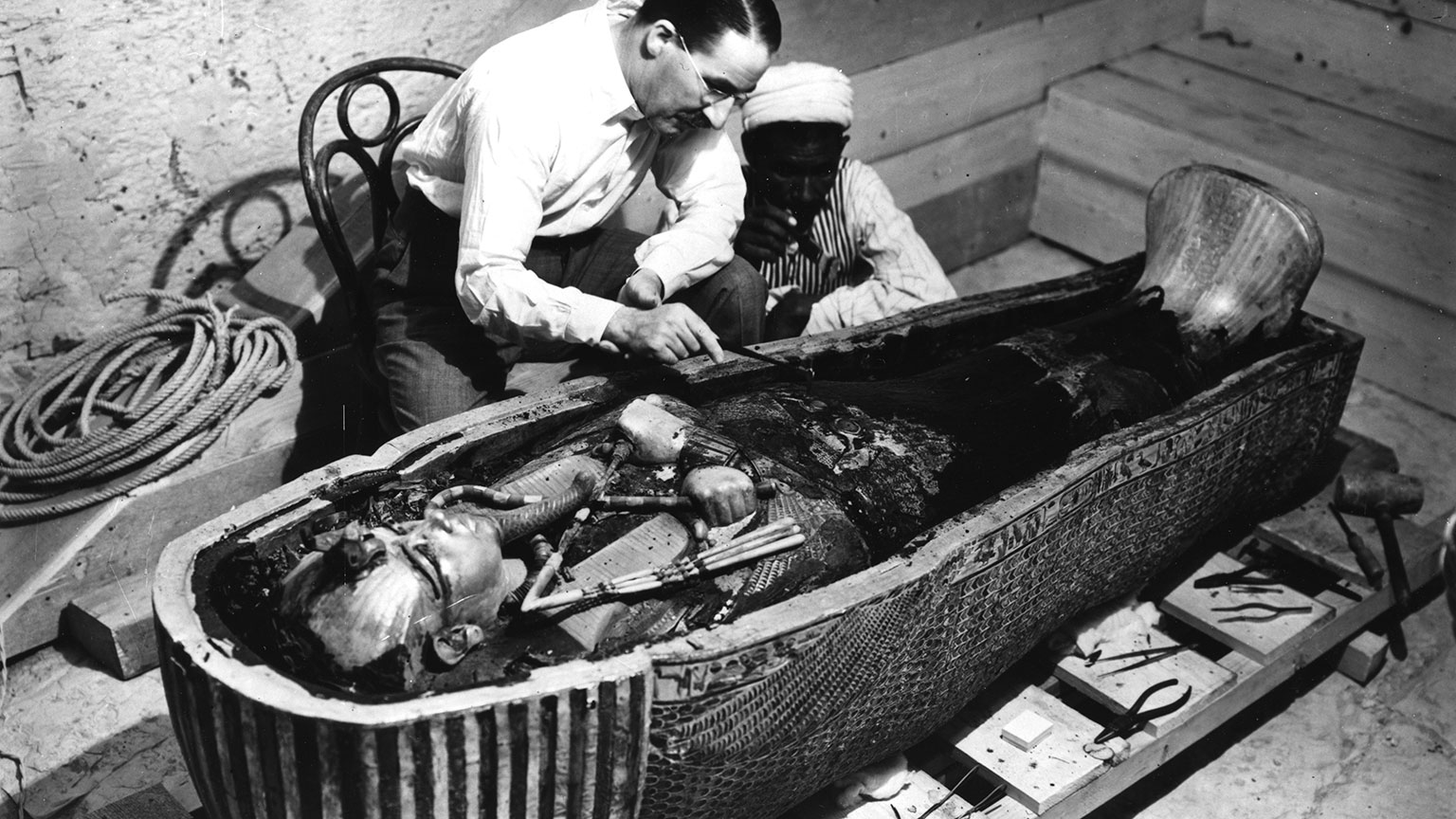 [Speaker Notes: Major event that inspired 1920s trend. Howard Carter uncovered King Tut’s tomb in 1922, sparking fascination with all things Ancient Egyptian.]
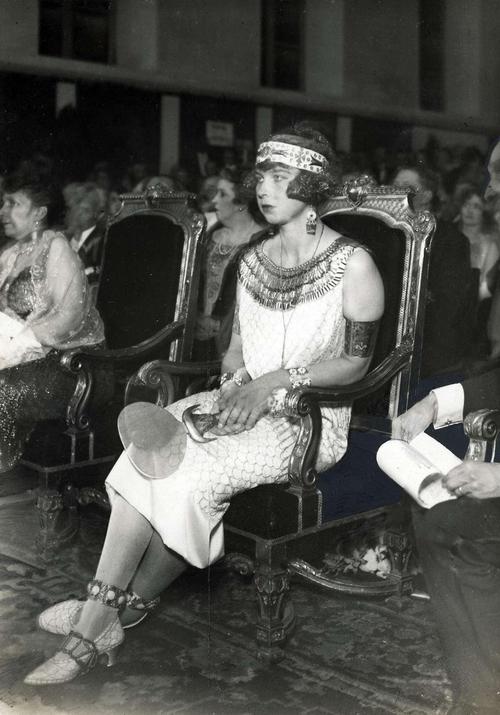 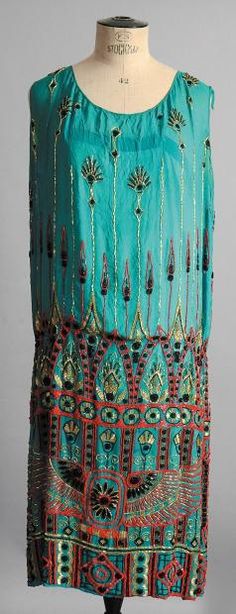 [Speaker Notes: Note: the woman on the right is not in costume, her fashion is simply mimicking that of Ancient Egypt.]
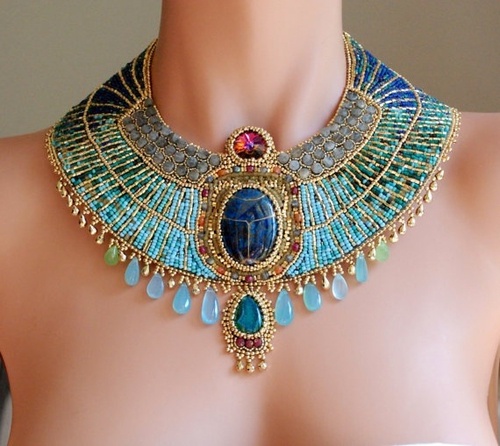 [Speaker Notes: 1920s Egyptian-style necklace.]
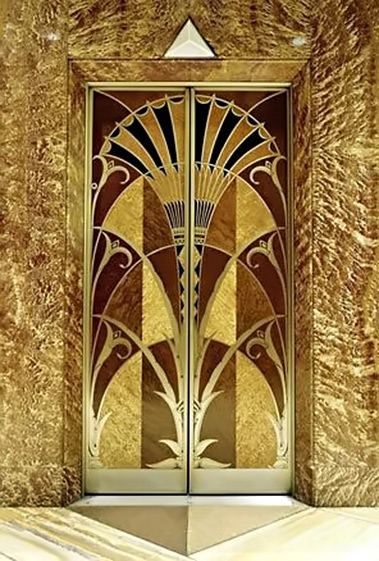 [Speaker Notes: Note the papyrus motif.]
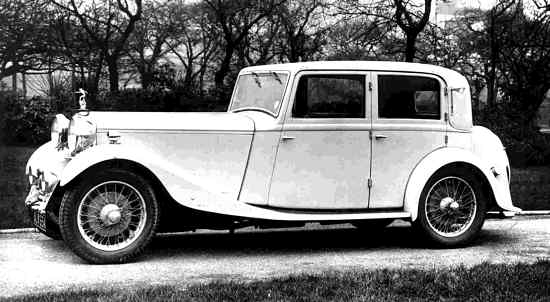 [Speaker Notes: 1920s. The car provided the first time that young people had the opportunity to be by themselves. Led to increase in sexual activity, alcohol consumption, etc.]
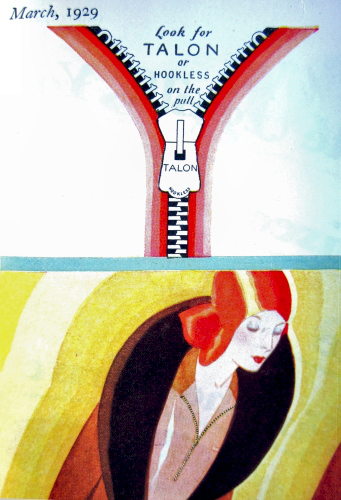 [Speaker Notes: 1923: The zipper is invented, changing the way people get into and out of clothes. Transforms construction techniques.]
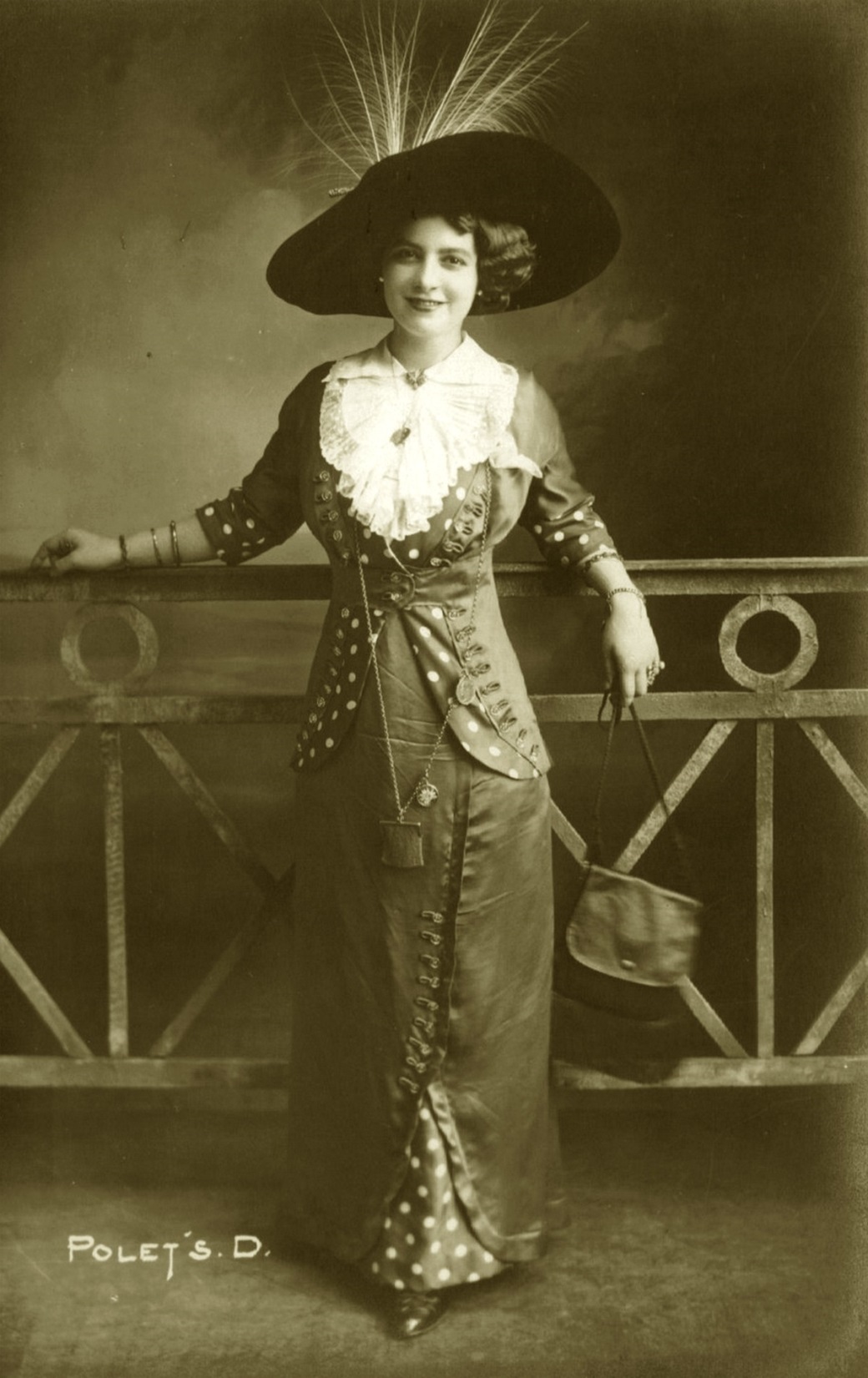 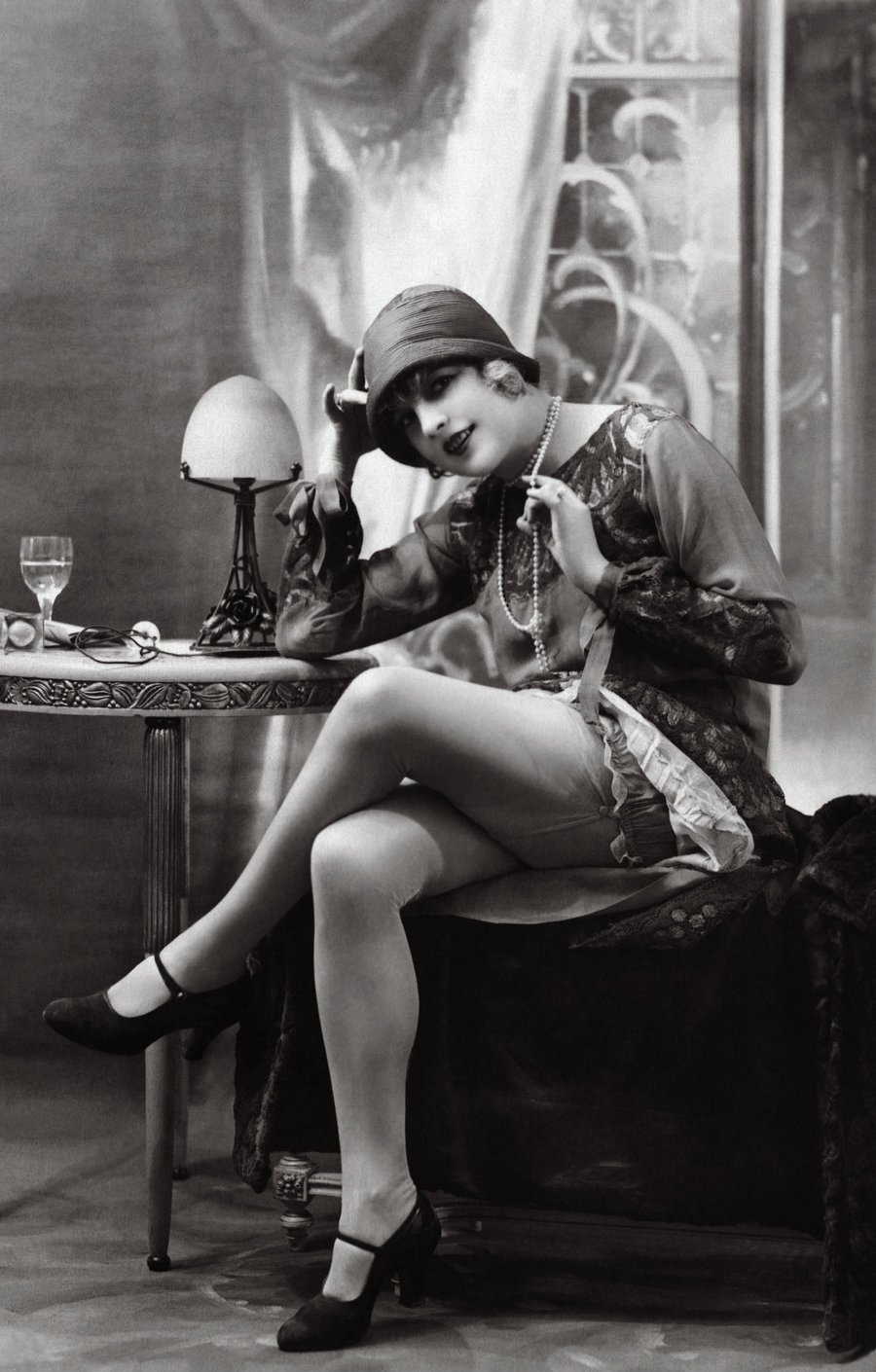 [Speaker Notes: Note the change (in a 10-15 year period). Covered up Gibson Girl to Flapper.]
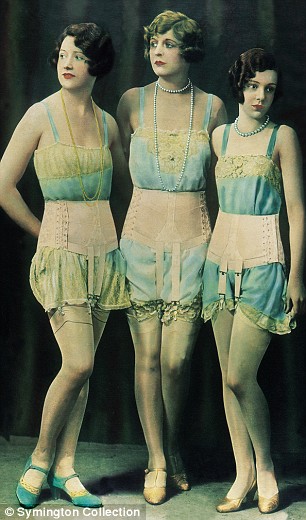 [Speaker Notes: Undergarments change dramatically. Note the shift in “corseting”, natural bustline (or flattened).]
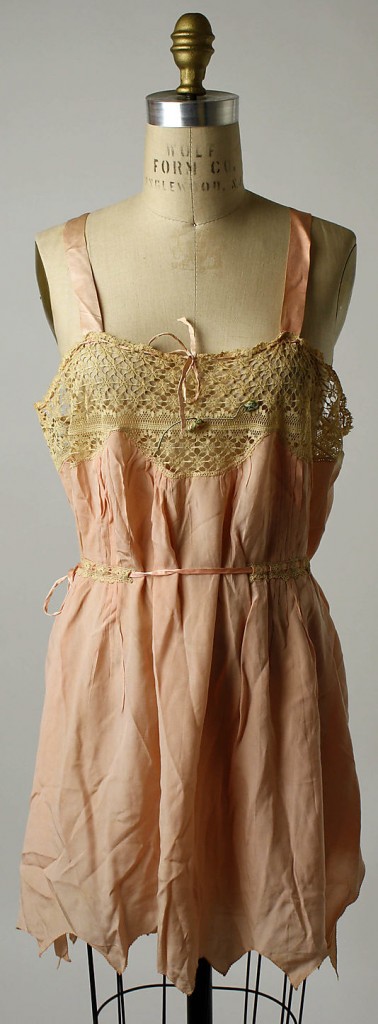 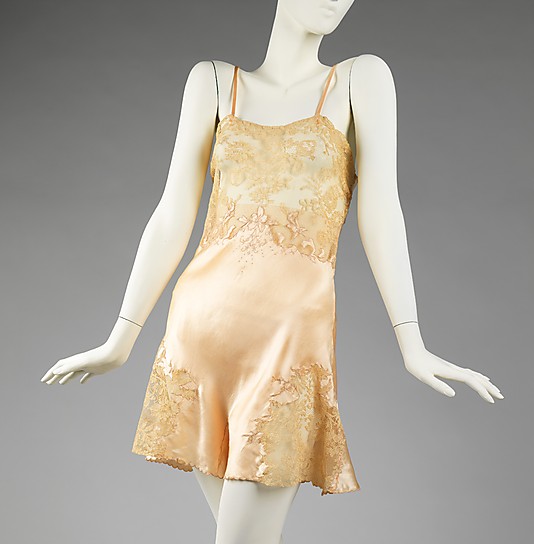 [Speaker Notes: This is it. Foundation garments become quite minimal]
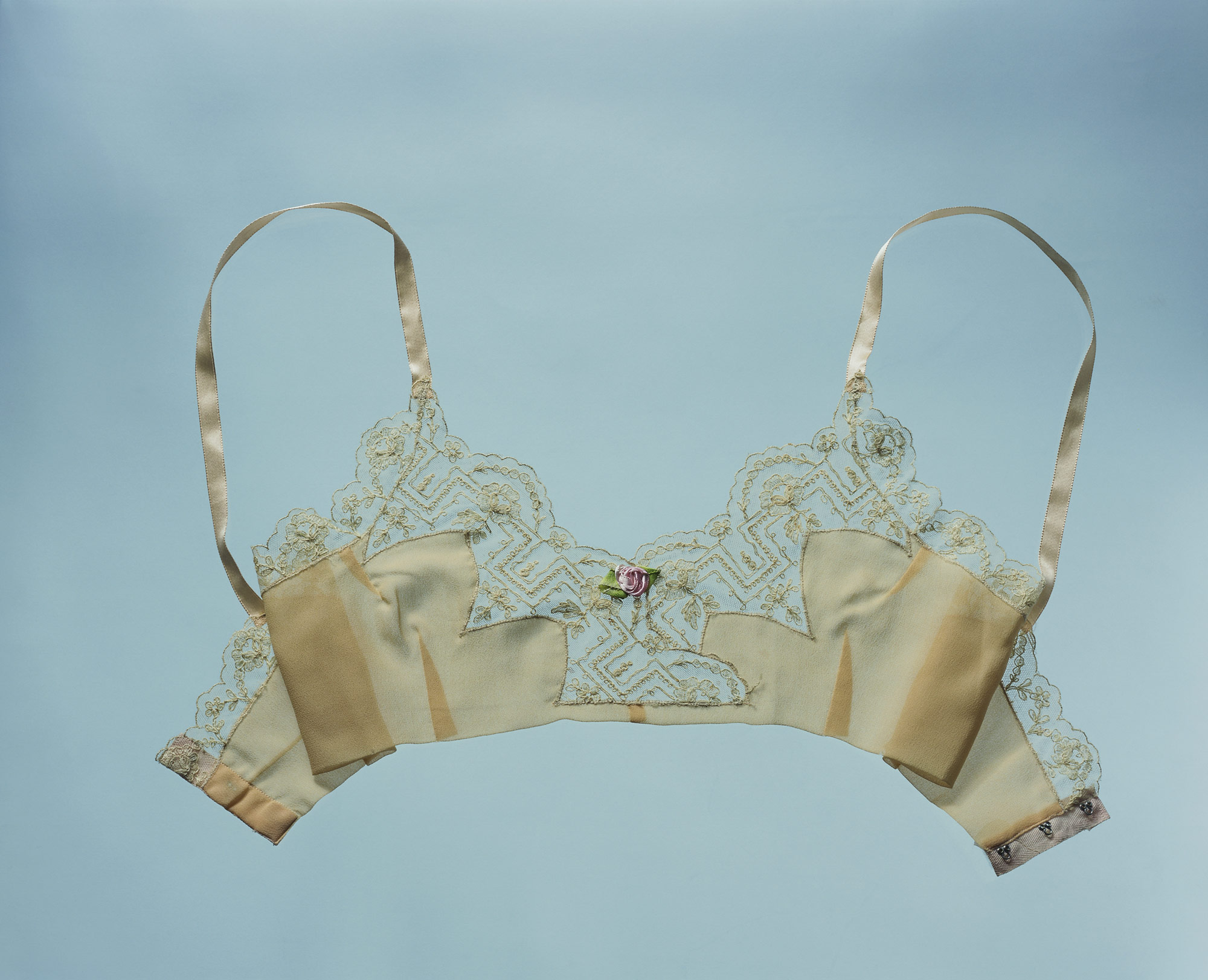 [Speaker Notes: Brassiere replaces the chemise. Note again the natural shaping.]
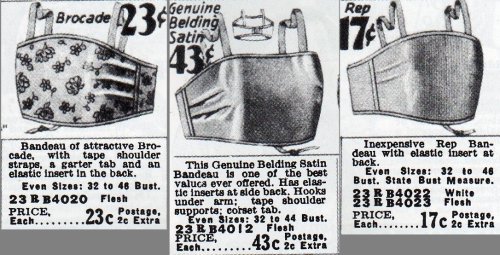 [Speaker Notes: Bust minimizers. Women’s silhouette shifts to flatter bust, undefined waistline, slim hips.]
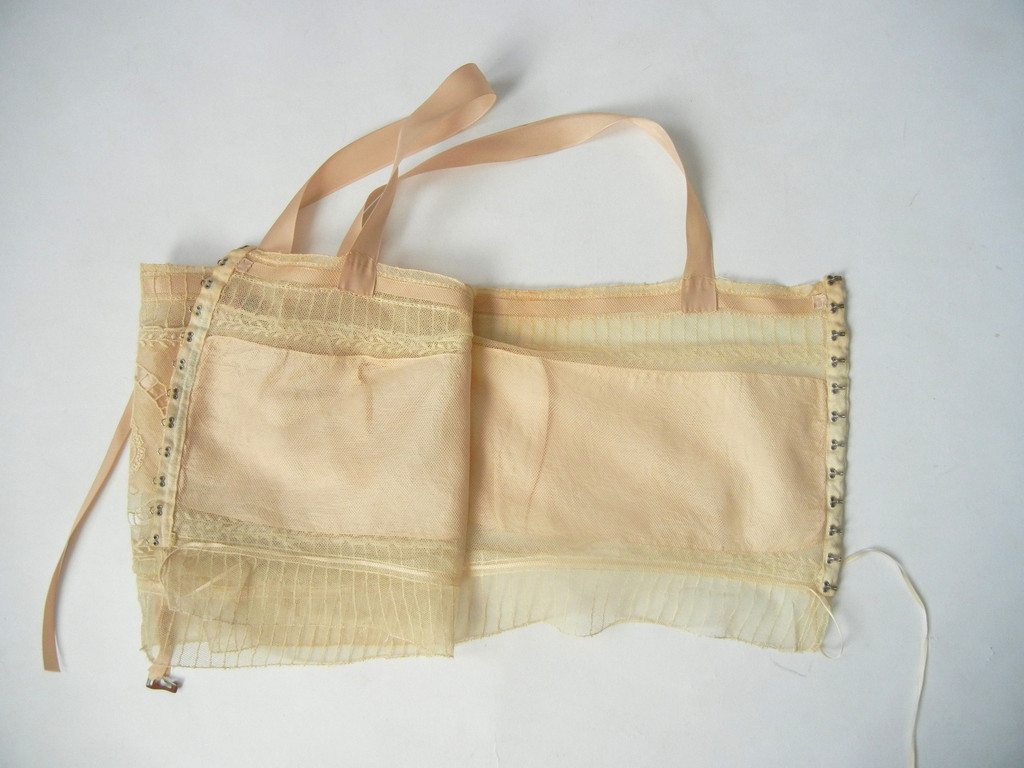 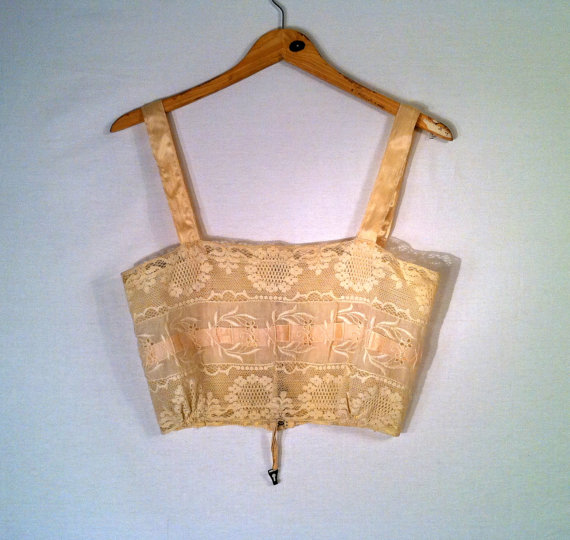 [Speaker Notes: Brassiers.]
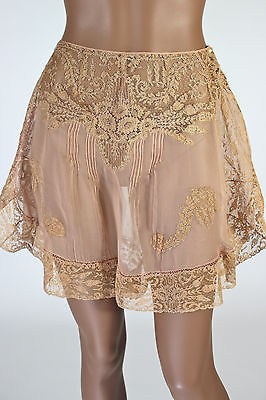 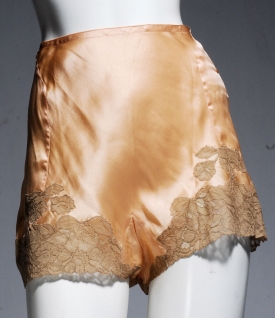 [Speaker Notes: Tap pants replace bloomers.]
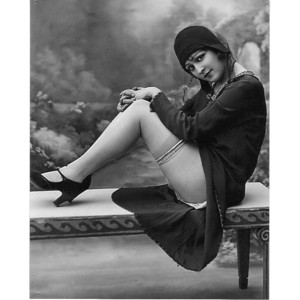 [Speaker Notes: Note the amount of leg shown (1925 = highest hemlines)]
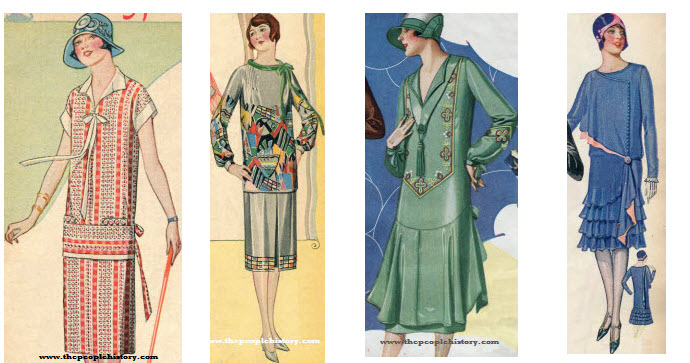 [Speaker Notes: Daywear. Armscye is high up on the shoulder allowing for increased range of motion.]
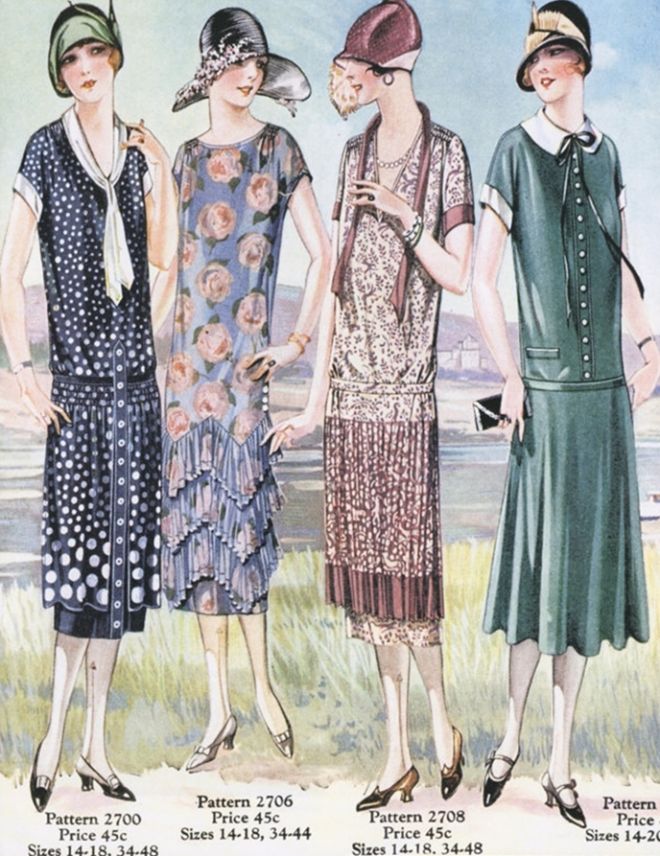 [Speaker Notes: Note columnar silhouette. Droppes waistline.]
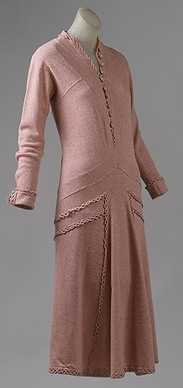 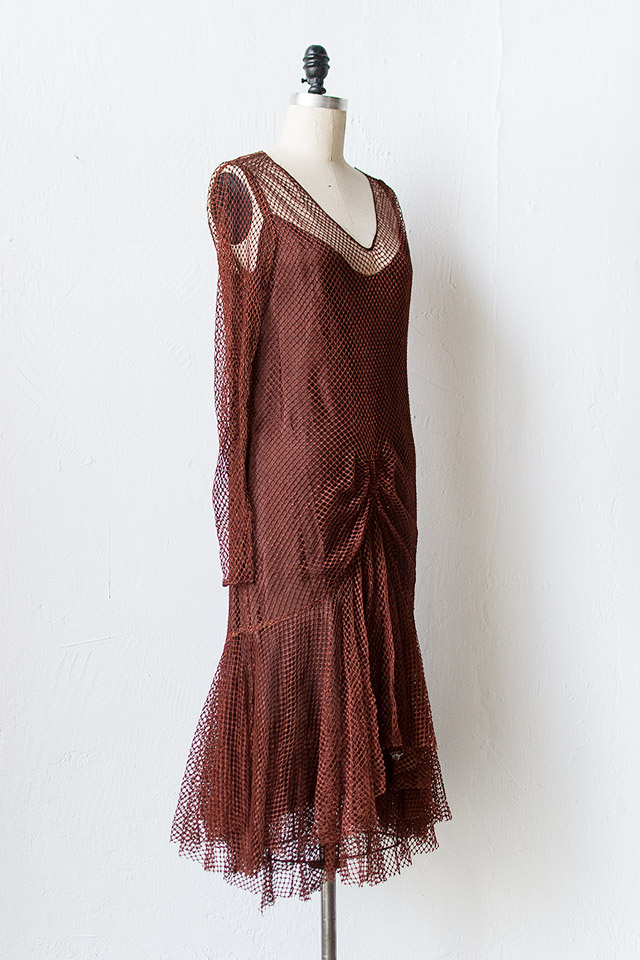 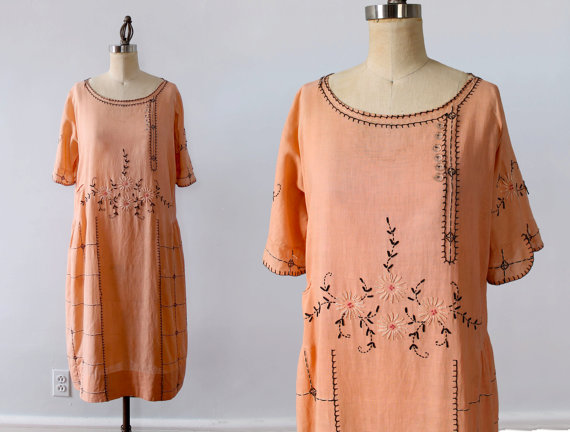 [Speaker Notes: Loose shift.]
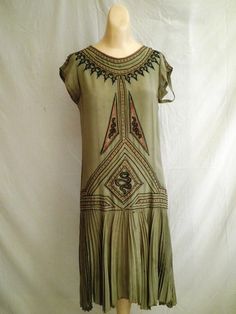 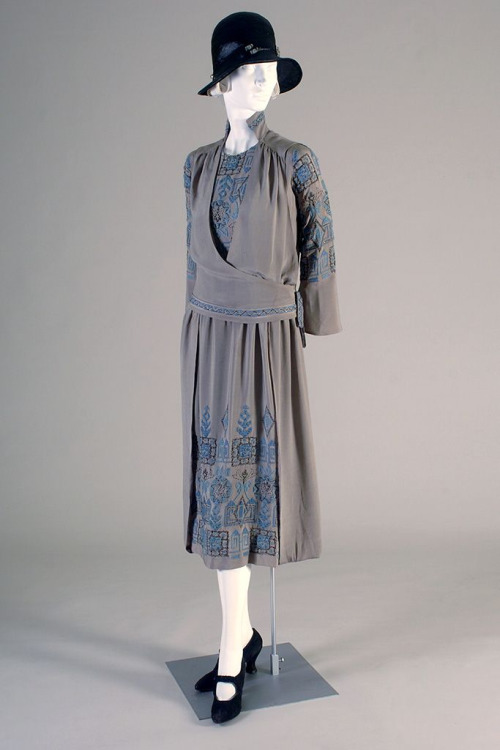 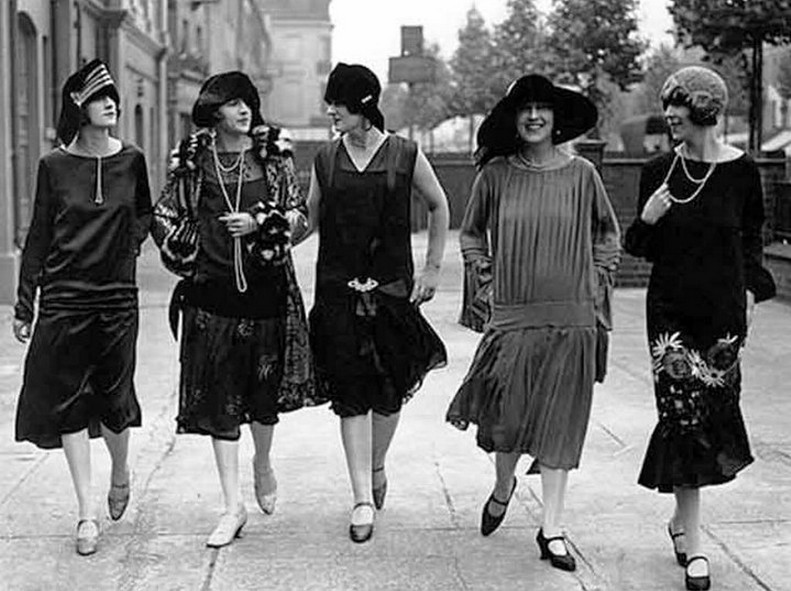 [Speaker Notes: Women show an exuberance and freedom of movement like never before.]
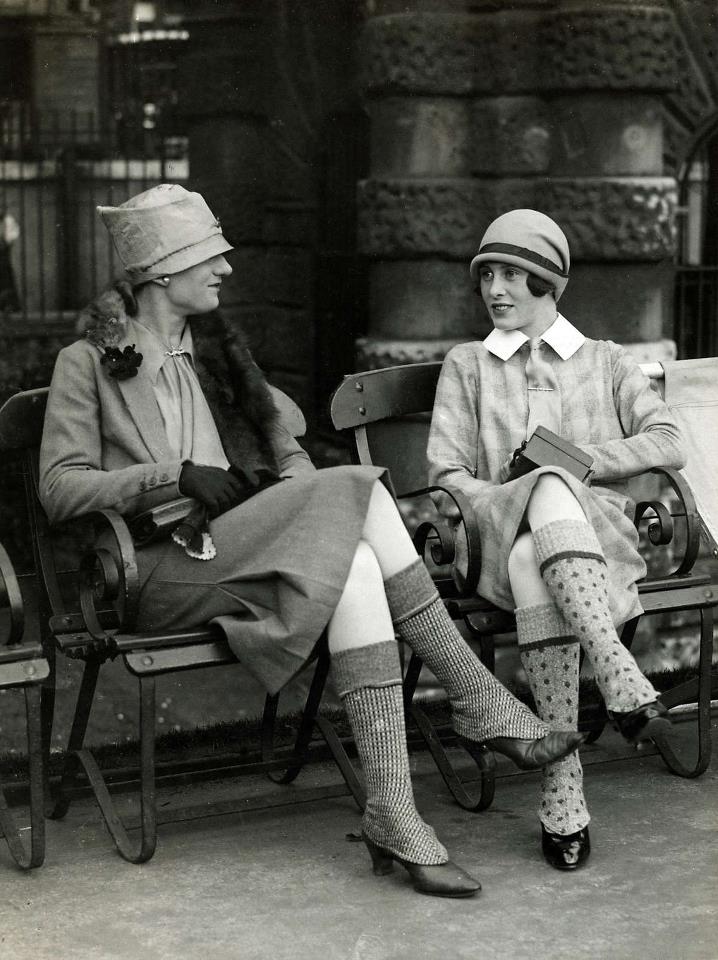 [Speaker Notes: Appropriation of menswear!]
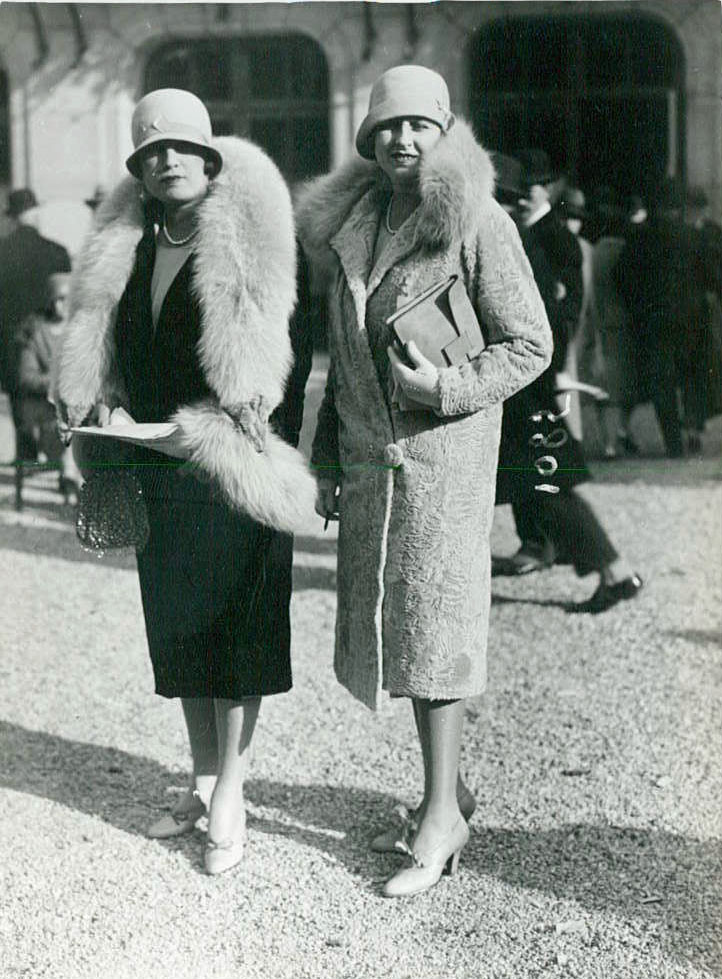 [Speaker Notes: Outerwear.]
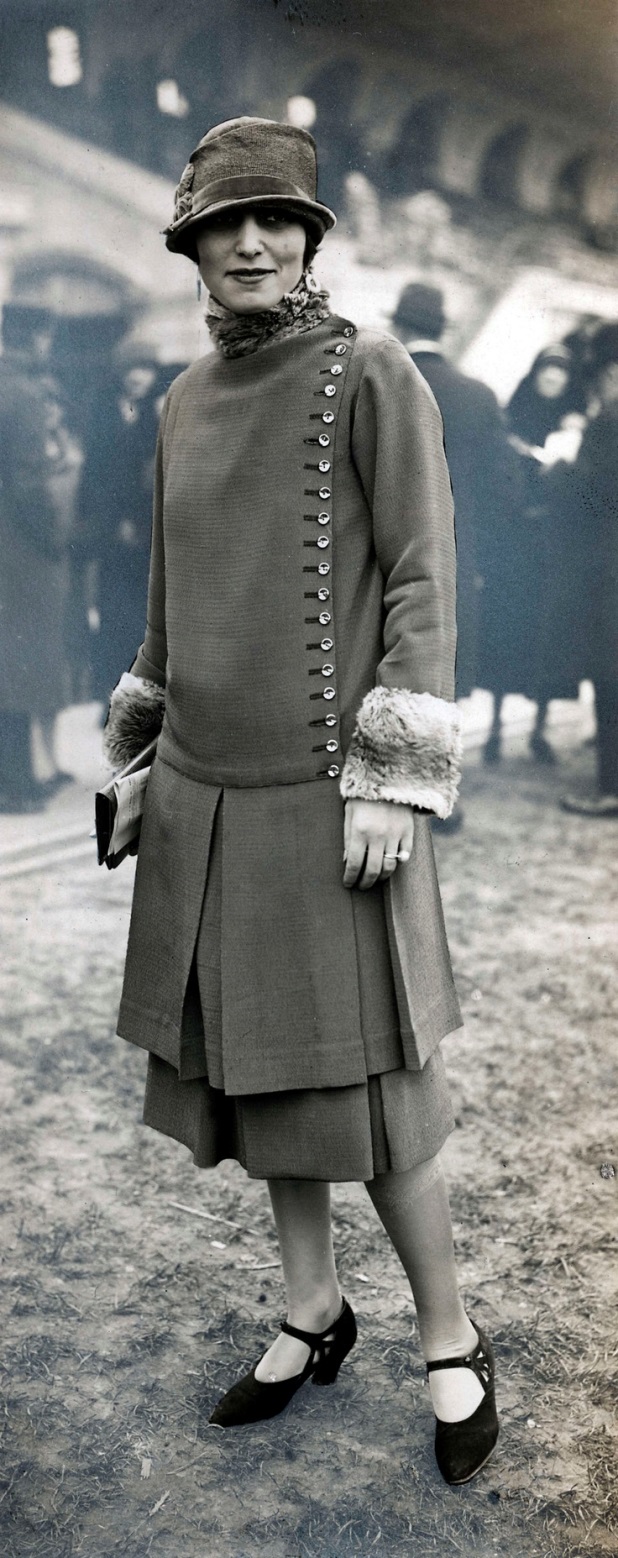 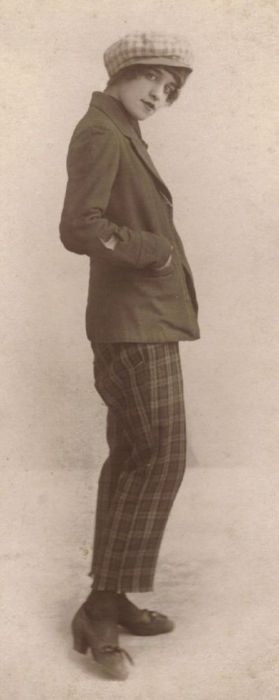 [Speaker Notes: Women do begin to wear pants, but not many and not frequently.]
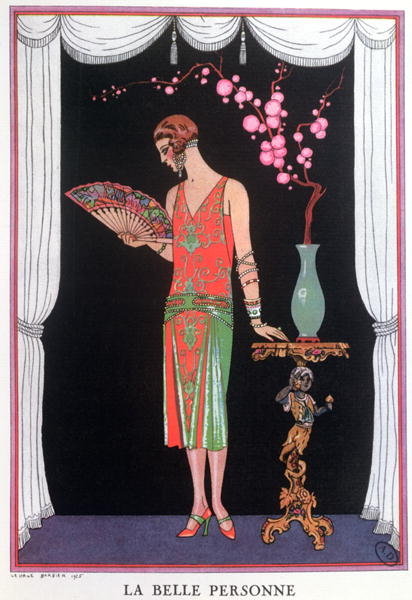 [Speaker Notes: Fashion illustrations enhance 1920s artforms.]
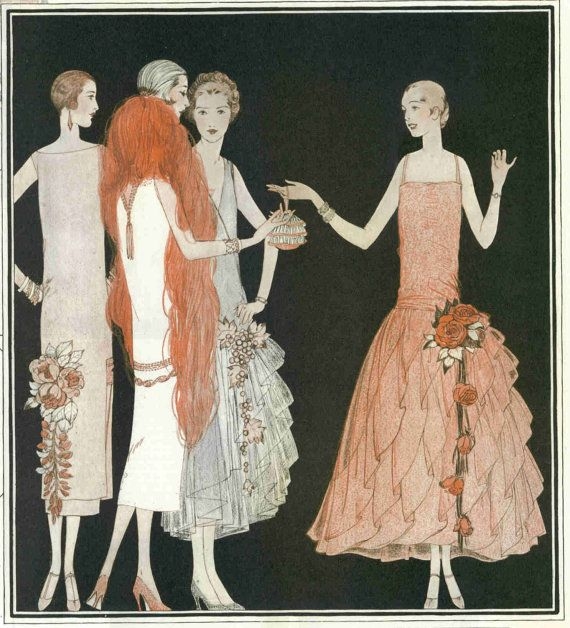 [Speaker Notes: Late 1920s, silhouette begins to add volume at the skirt.]
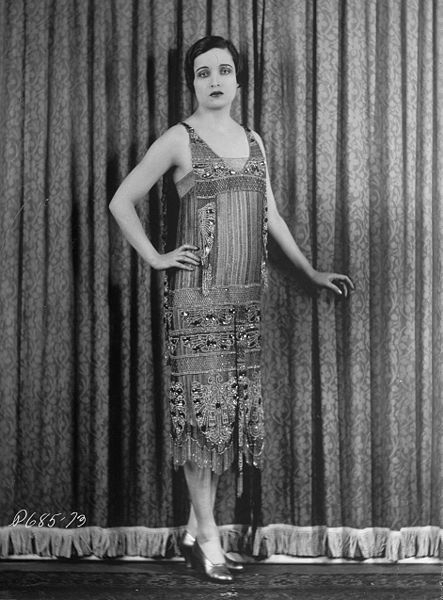 [Speaker Notes: Eveningwear. Lots of silk, fringe, beading, Egyptian motifs.]
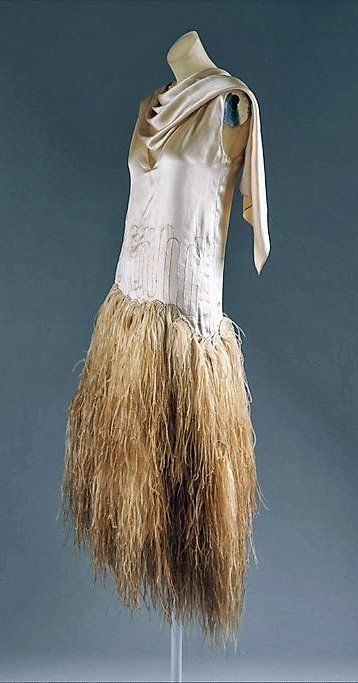 [Speaker Notes: Fringed feathers.]
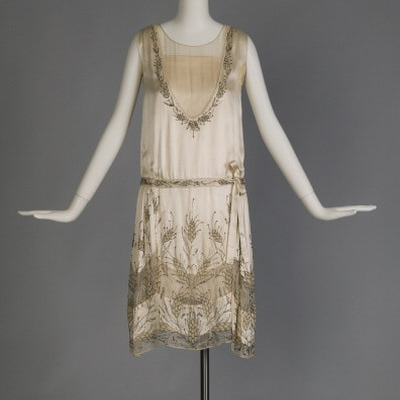 [Speaker Notes: Delicate beading on silk chiffon.]
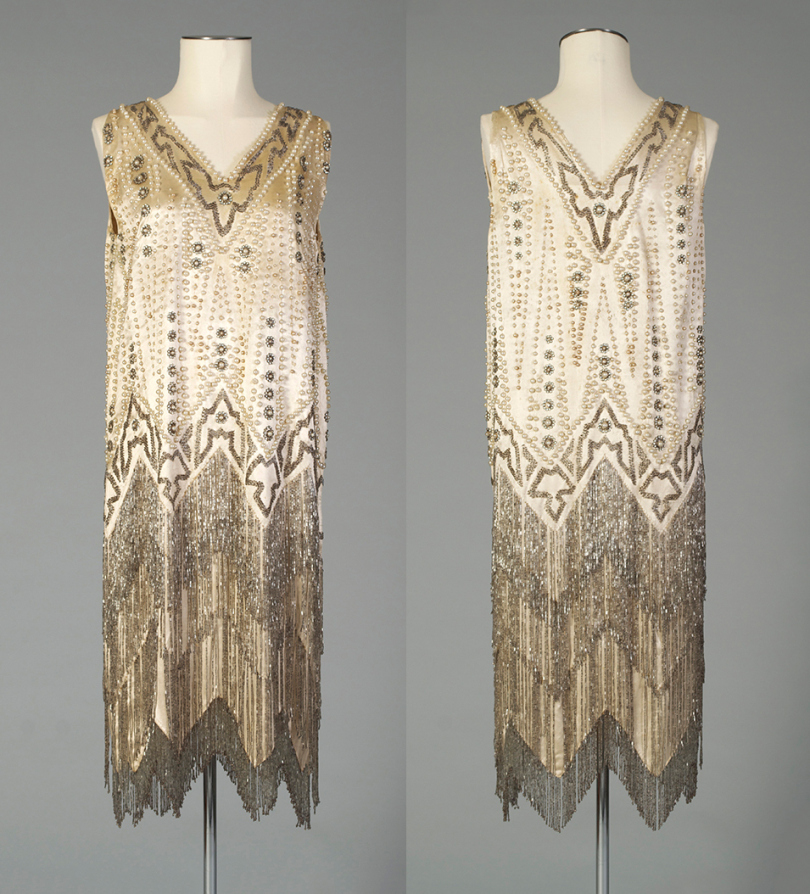 [Speaker Notes: Beaded fringe.]
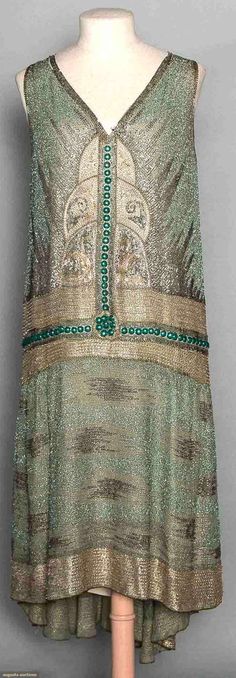 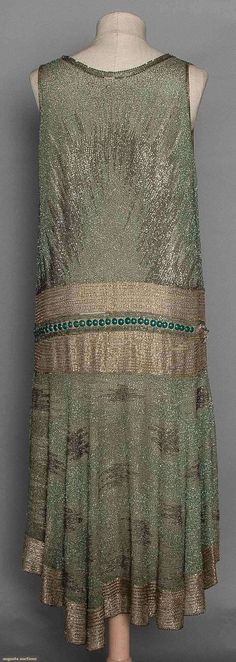 [Speaker Notes: Art Deco motifs.]
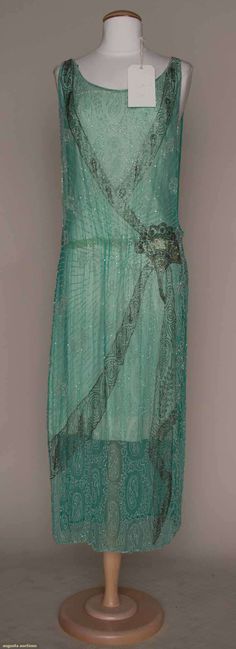 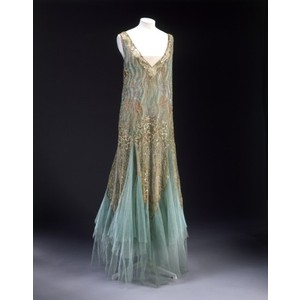 [Speaker Notes: Hemlines lengthen towards end of decade.]
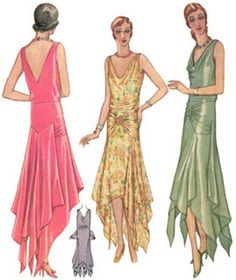 [Speaker Notes: Handkerchief hemline 1920/29.]
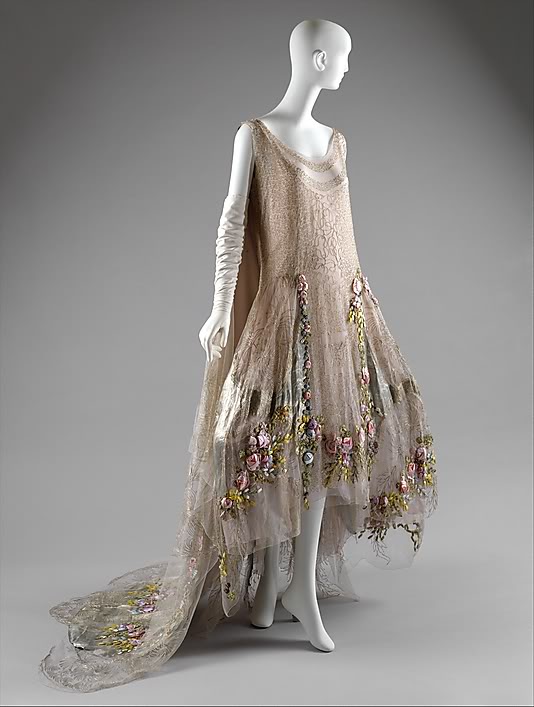 ROBE DE STYLE
[Speaker Notes: Pronounced Robe de schteel. Used modified panniers to life skirt volume at sides.]
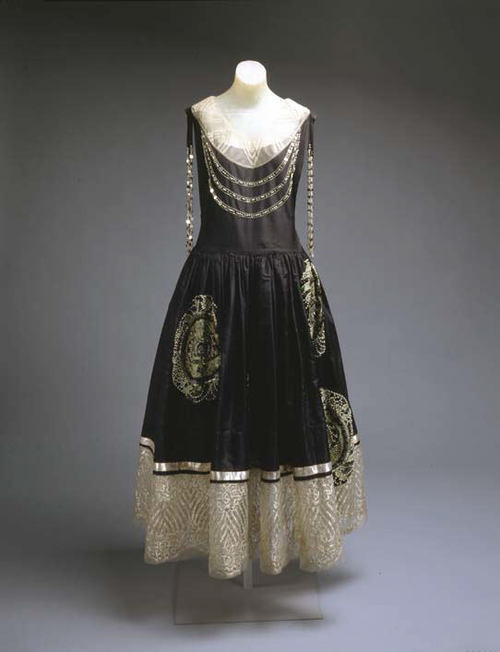 [Speaker Notes: Robe de Style.]
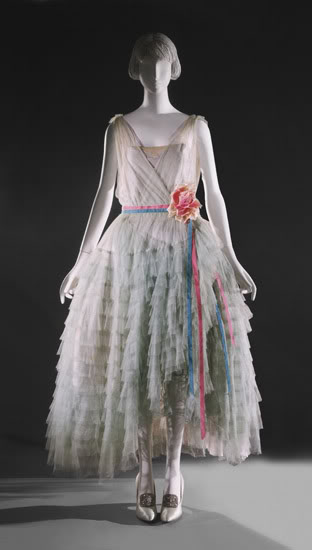 [Speaker Notes: Another one, note the “girlish” design.]
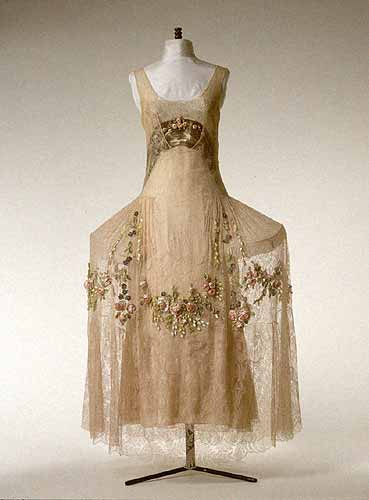 [Speaker Notes: Here you can see the panniers.]
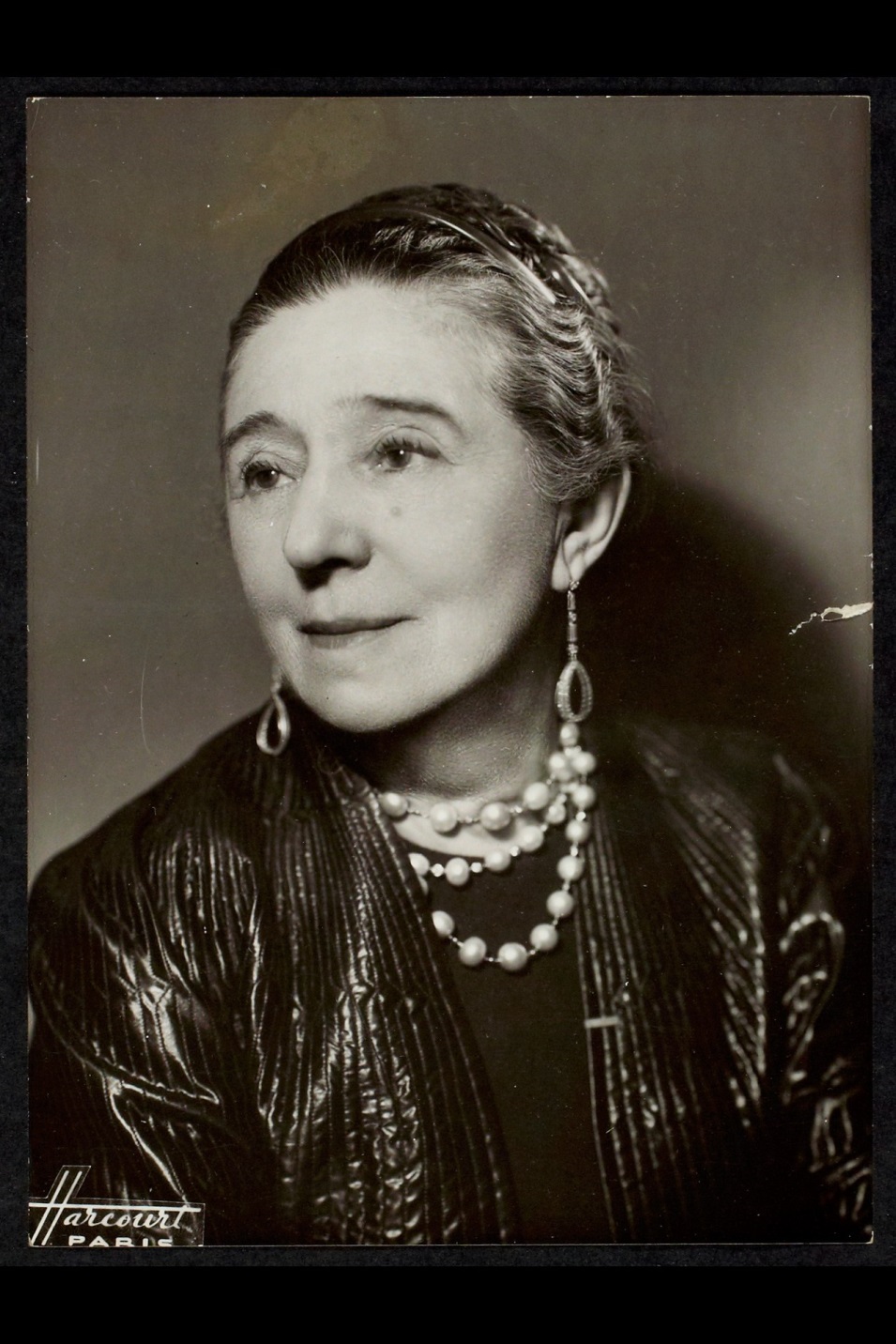 JEANNE LANVIN
[Speaker Notes: Designer: Jeanne Lanvin. French.]
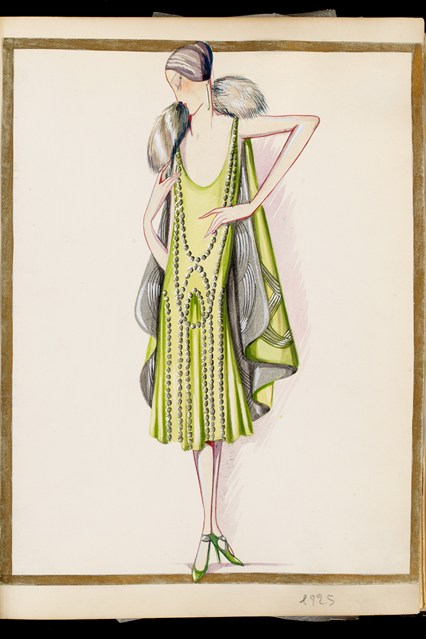 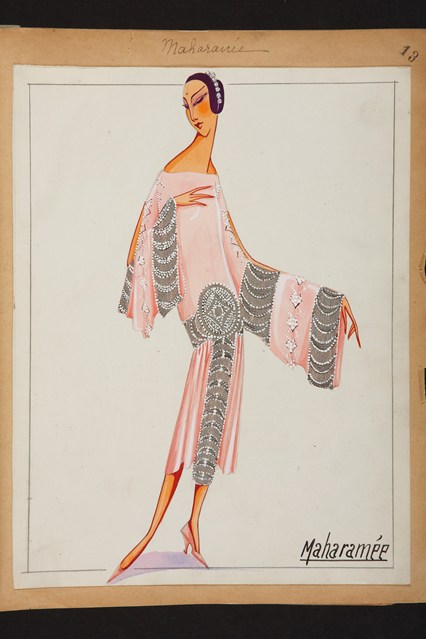 [Speaker Notes: Sleek deco illustrations.]
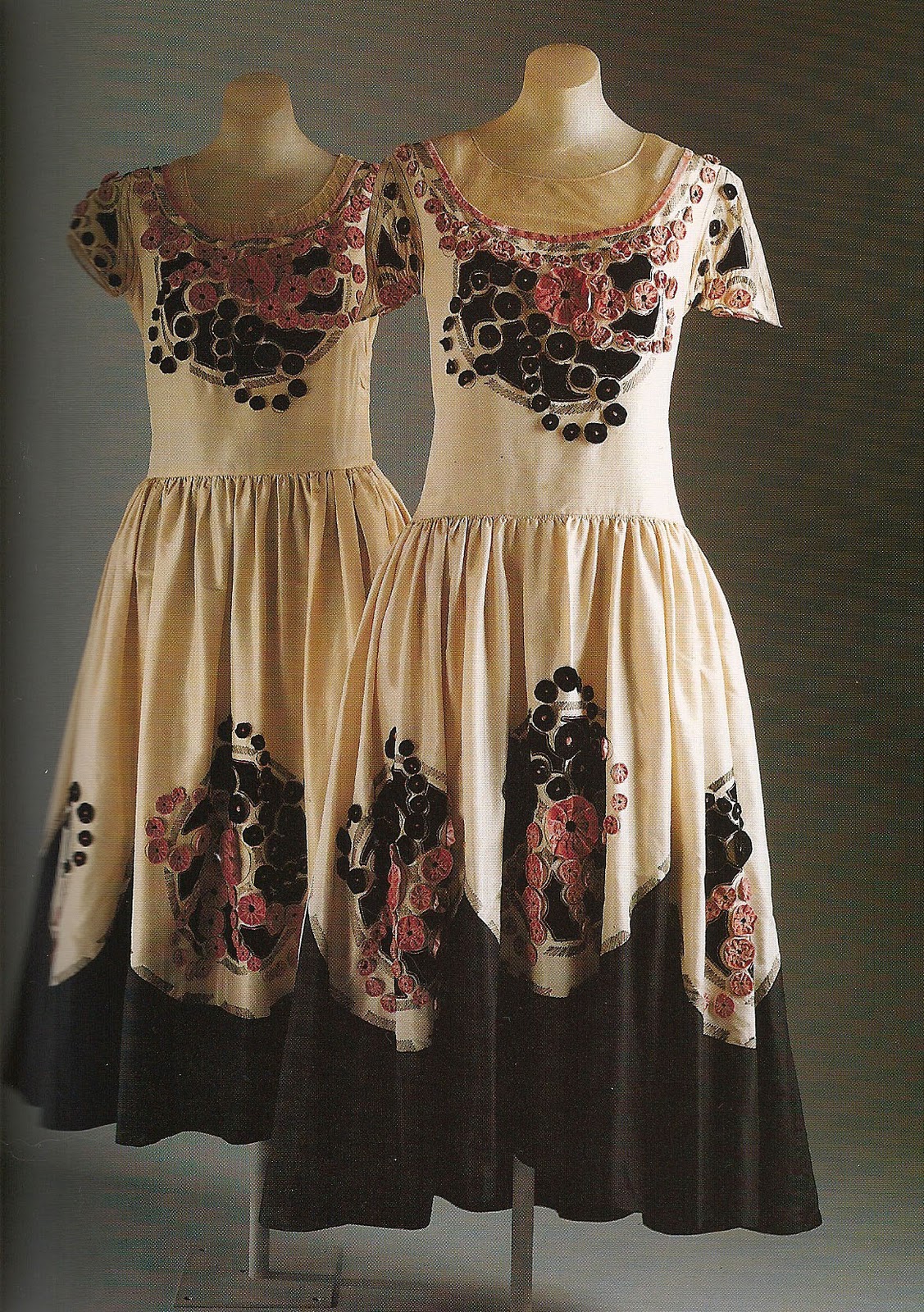 [Speaker Notes: Lanvin often designed in Robe de Style.]
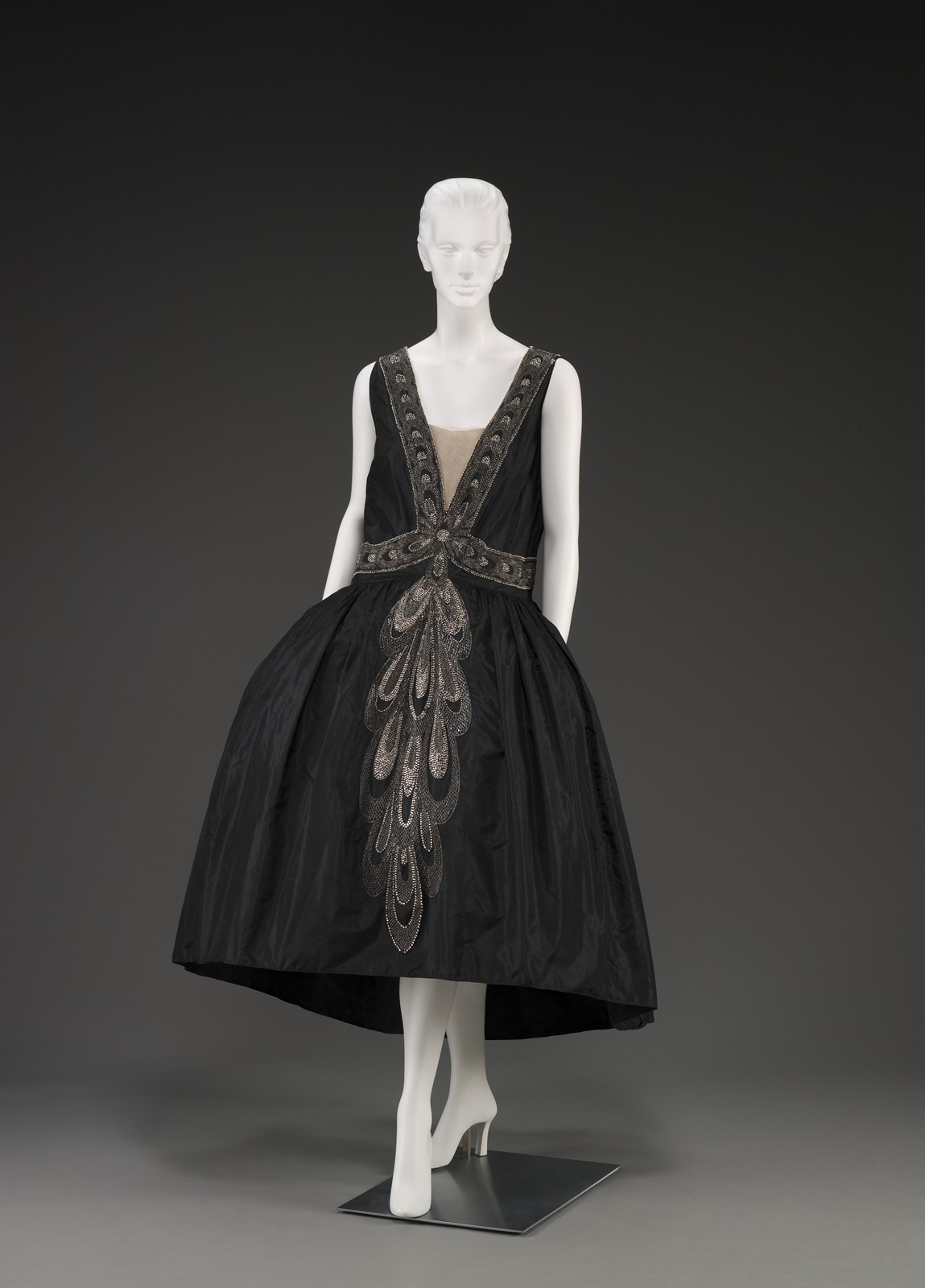 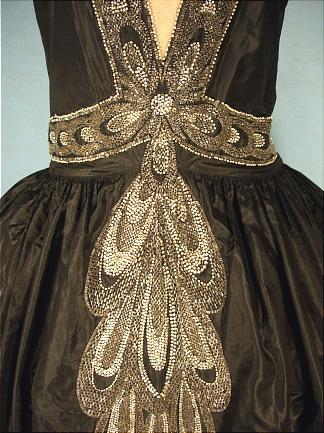 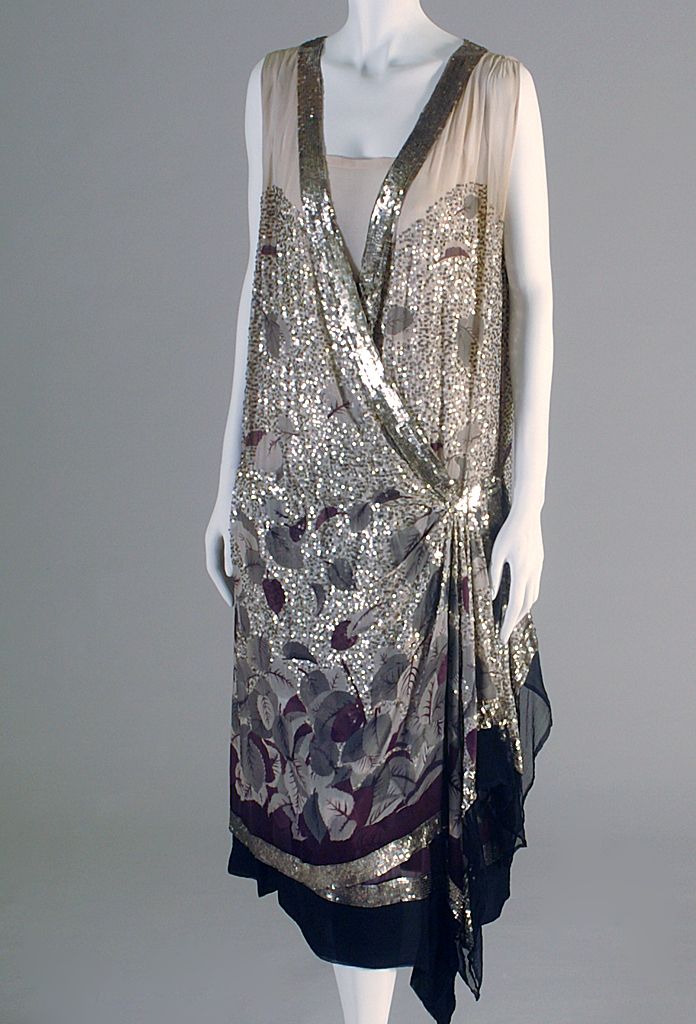 [Speaker Notes: There is also an elegance to her designs that is noteworthy.]
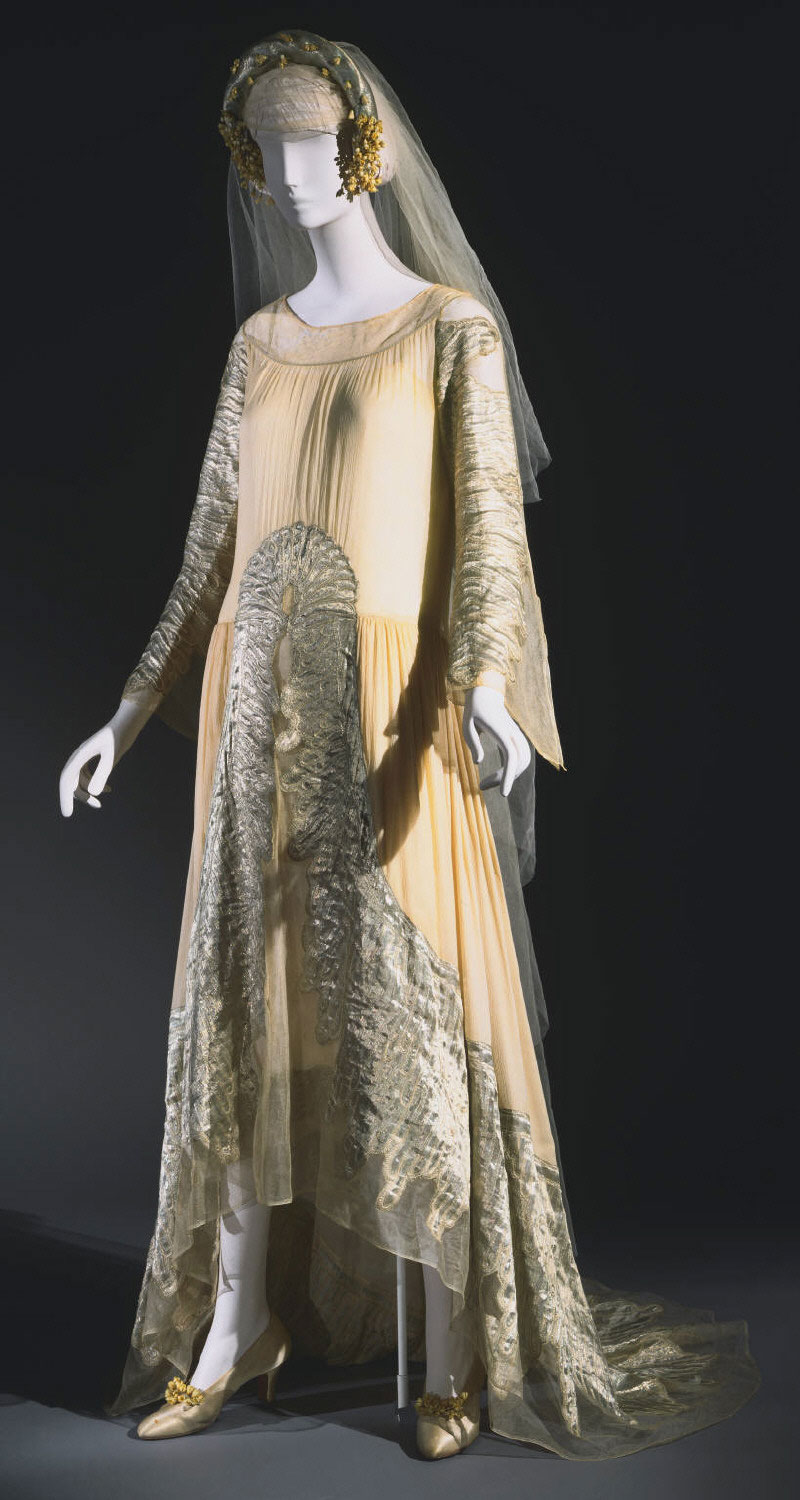 [Speaker Notes: Lanvin wedding gown.]
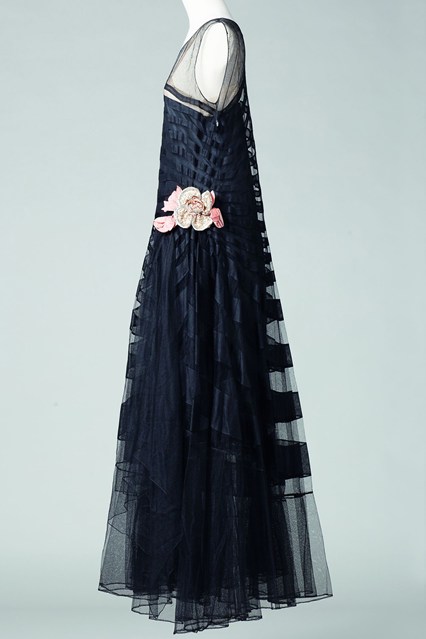 [Speaker Notes: 1930 Lanvin.]
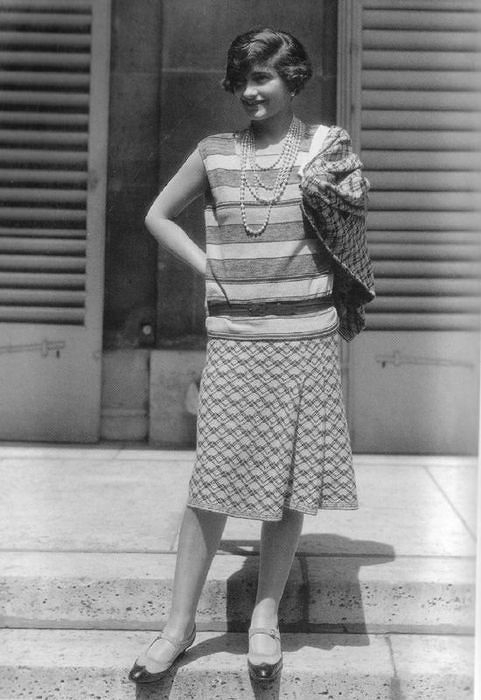 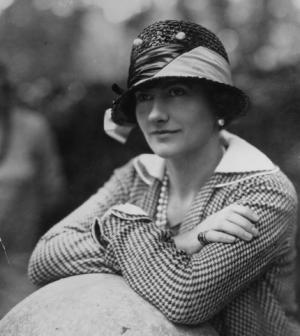 Coco Chanel
[Speaker Notes: Chanel was inspired by her school girl uniform and sporting lifestyle in her designs. She started as a milliner and eventually opened a couture house in Paris.]
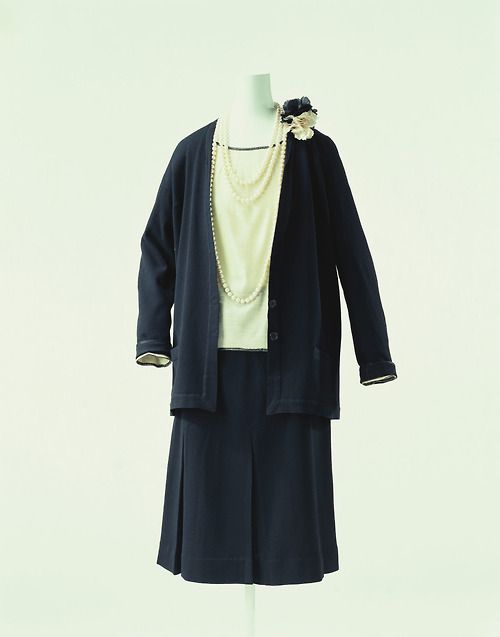 [Speaker Notes: Her classic black suit (note the pearls, cardigan and simple skirt)]
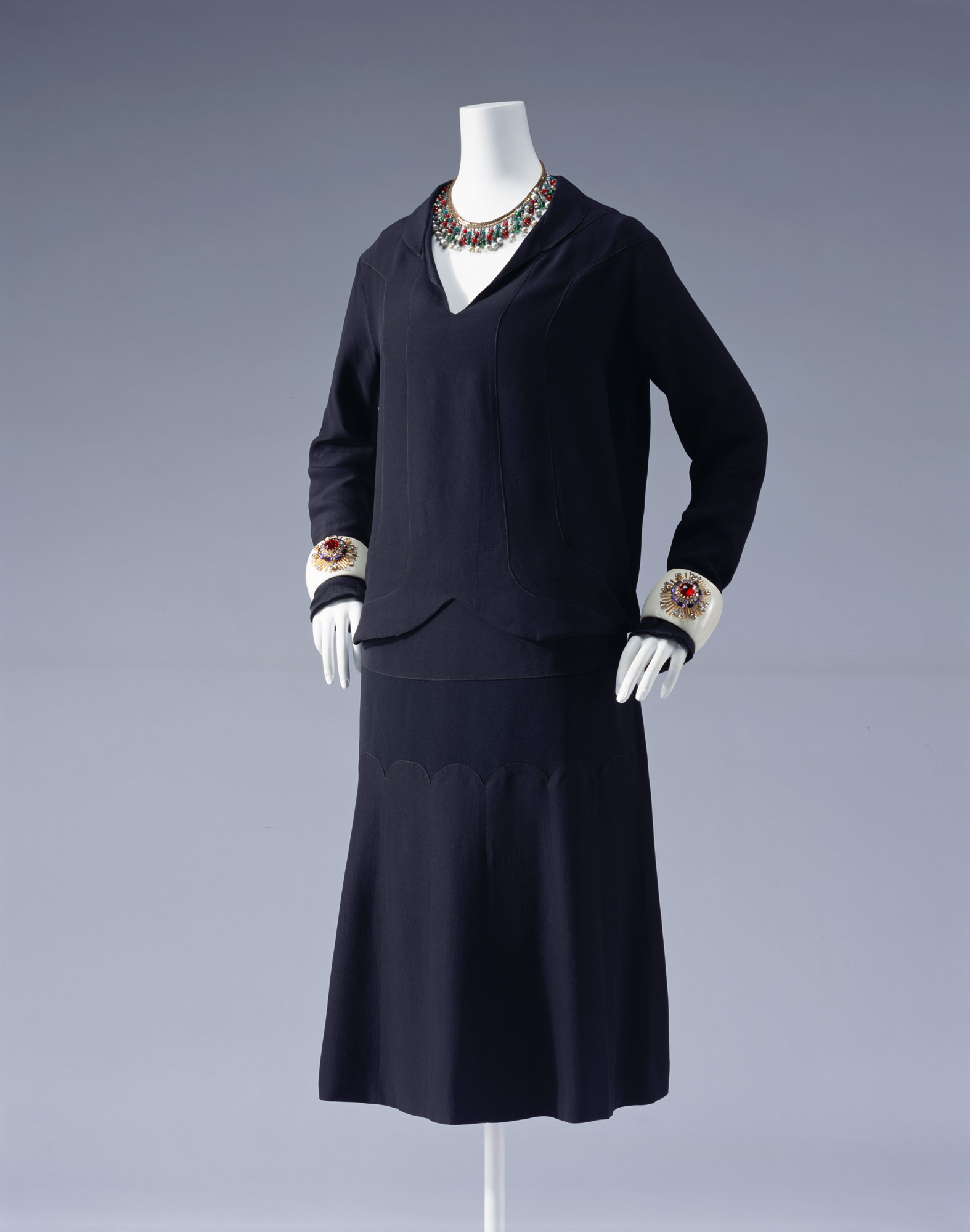 [Speaker Notes: She also invented the little black cocktail dress, which she saw as quite versatile.]
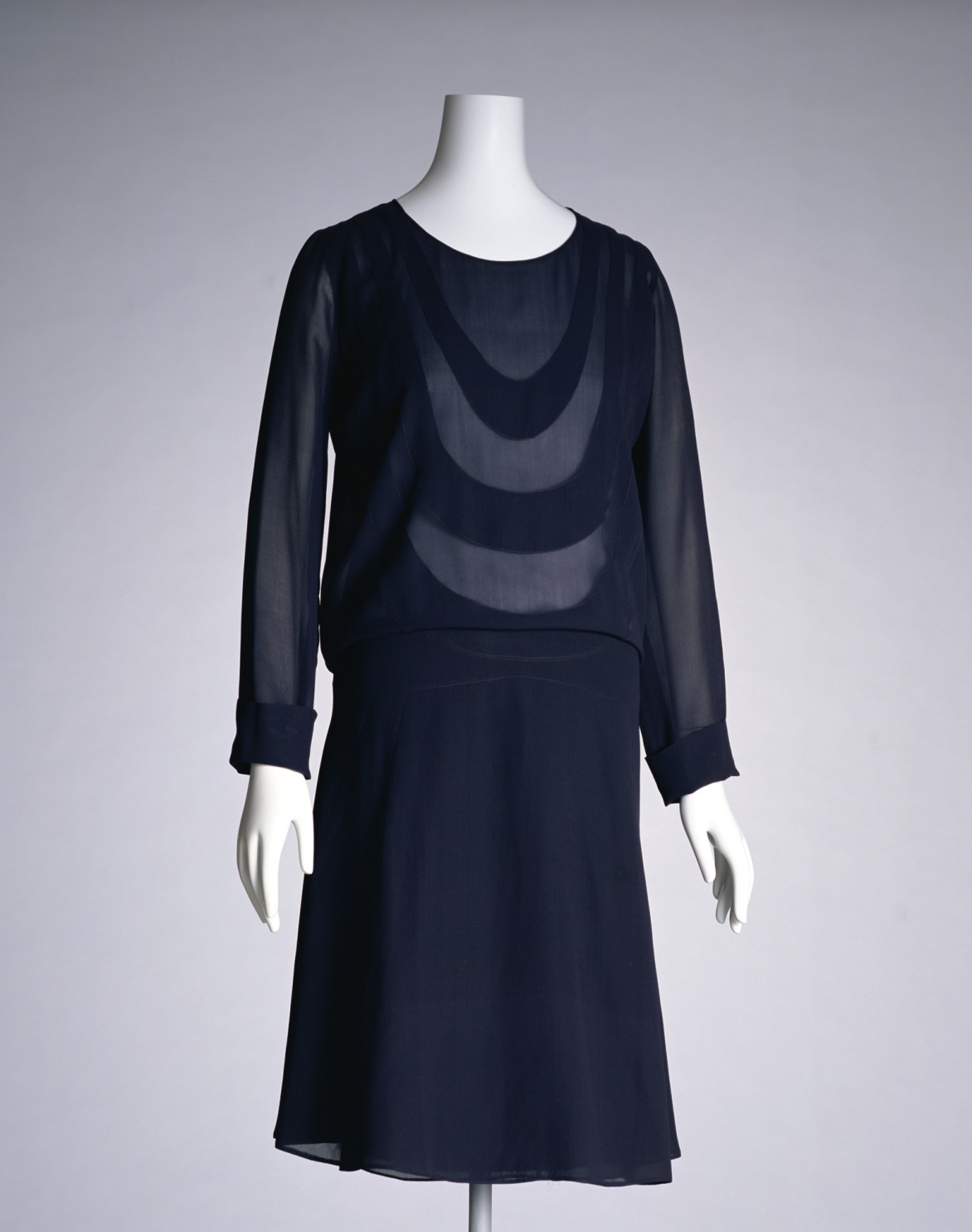 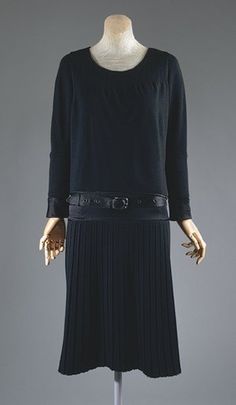 [Speaker Notes: Chanel cocktail.]
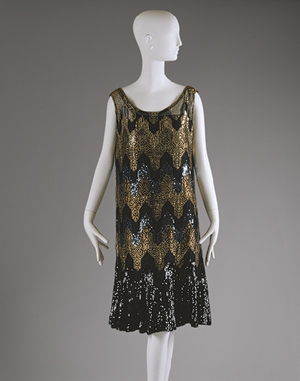 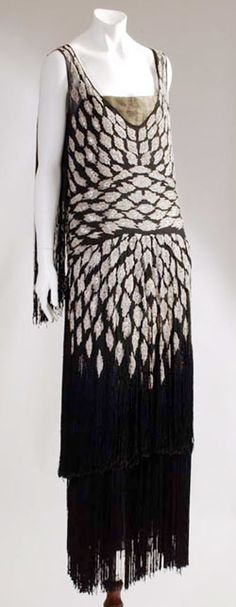 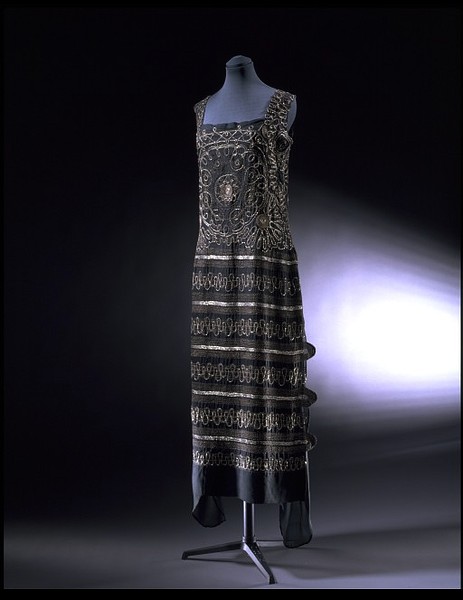 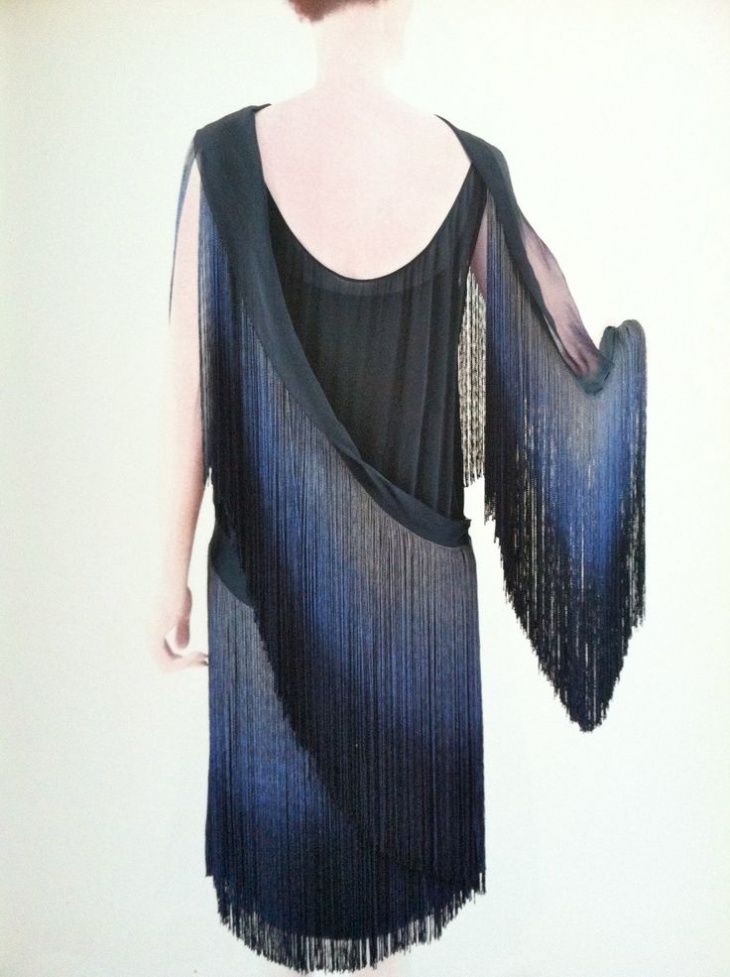 [Speaker Notes: Fringed cocktail.]
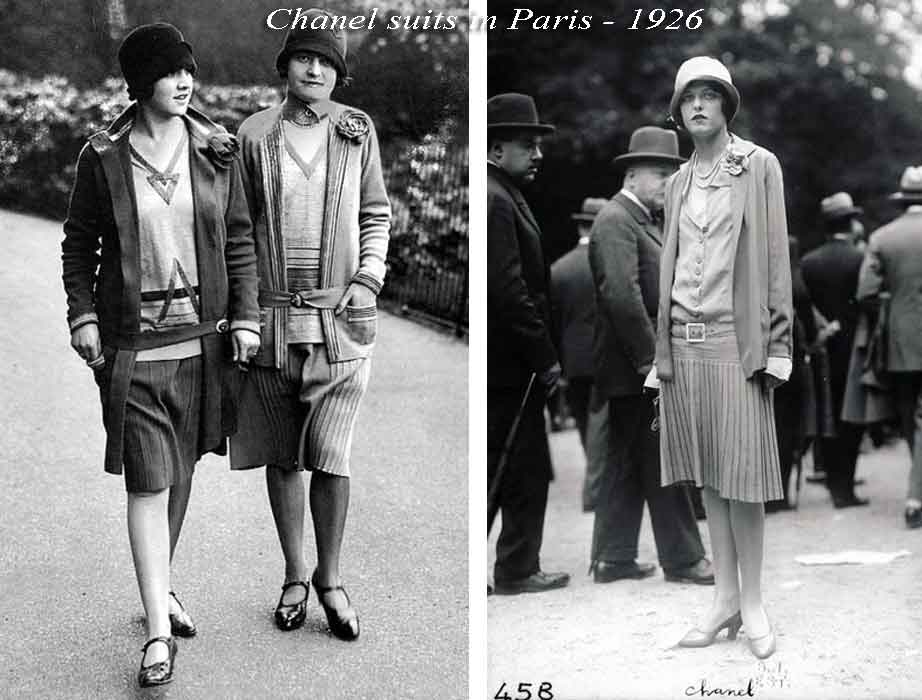 [Speaker Notes: Chanel suits, almost mannish.]
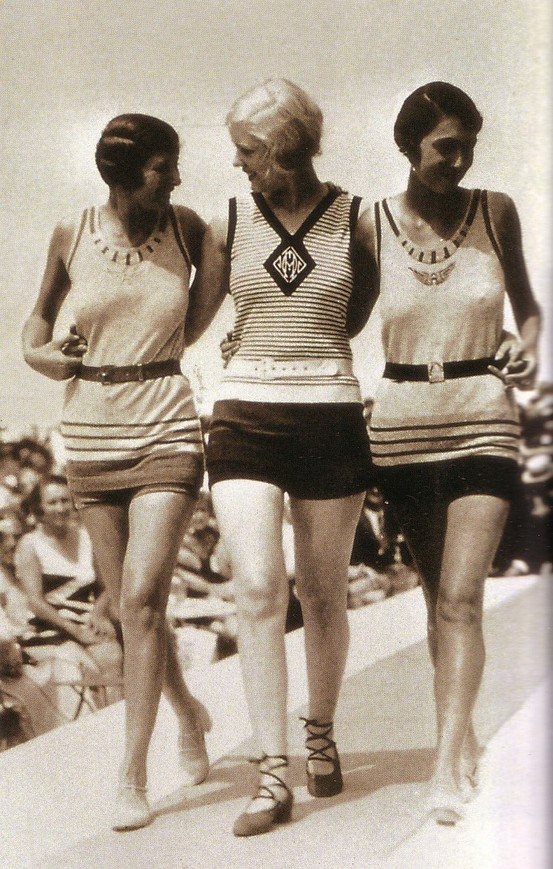 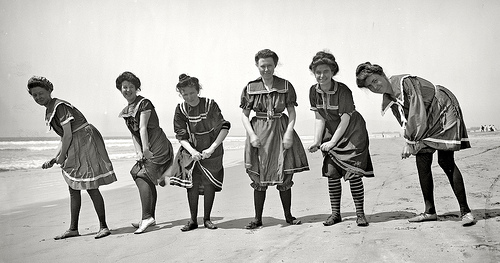 [Speaker Notes: 1920s. Women move away from the traditional long wool bathing attire. In 1922, women were arrested for wearing bathing suits similar to those on the right.]
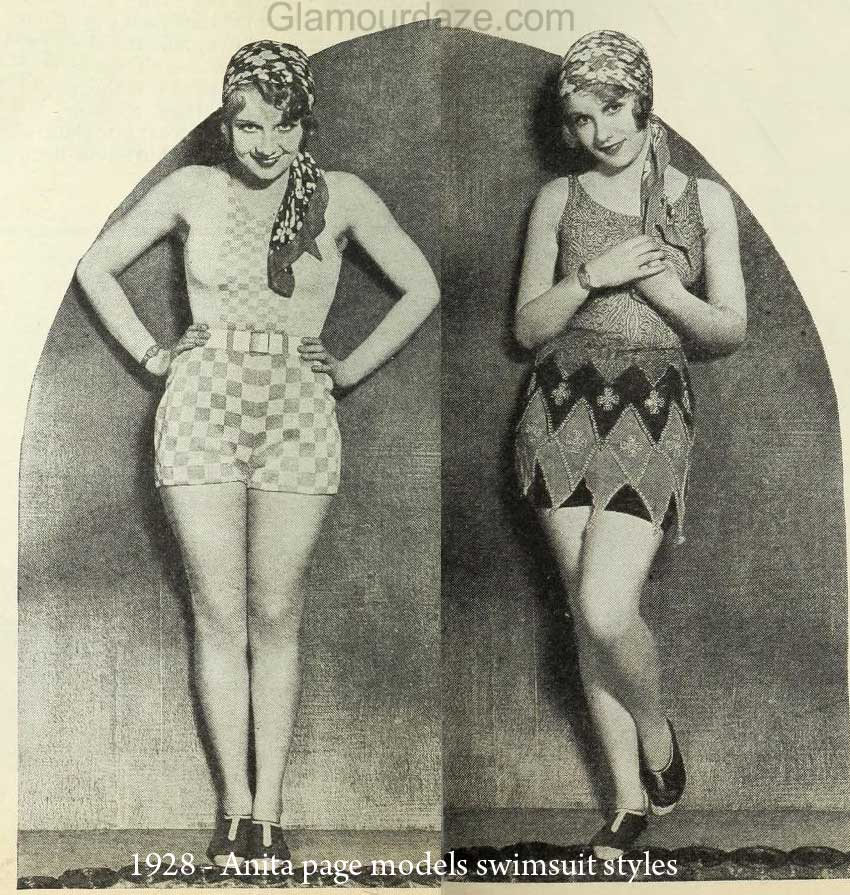 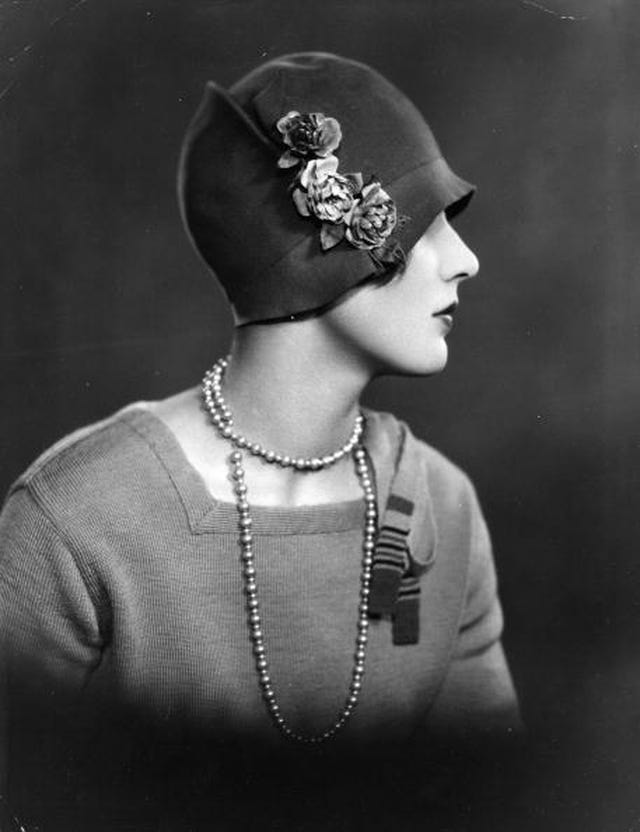 CLOCHE
[Speaker Notes: The most important hat style in the 1920s, the cloche. Fits closely to the head, little or no brim.]
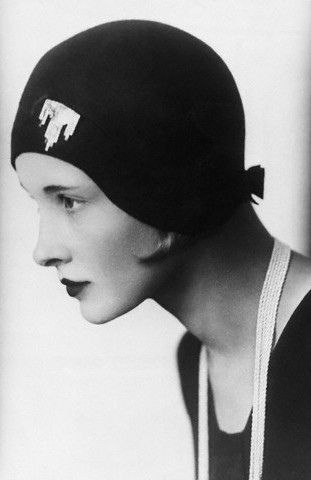 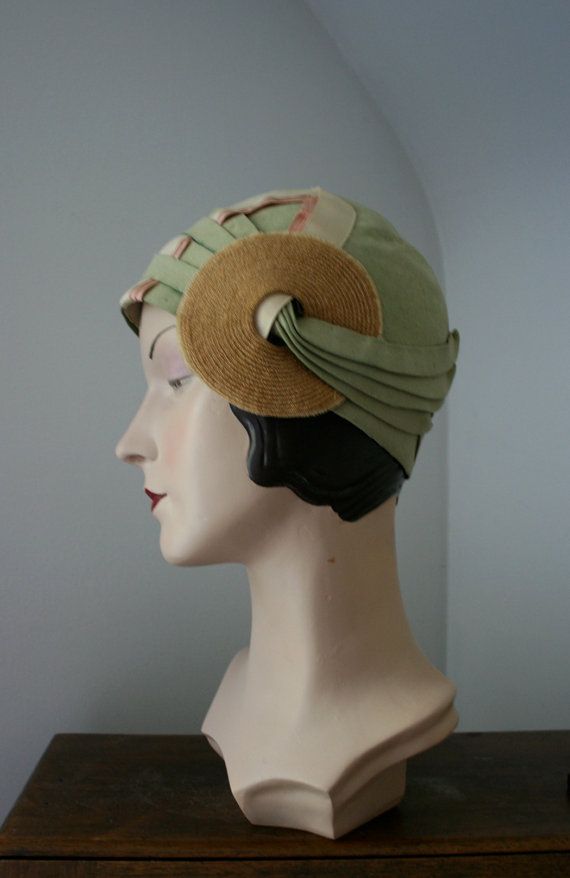 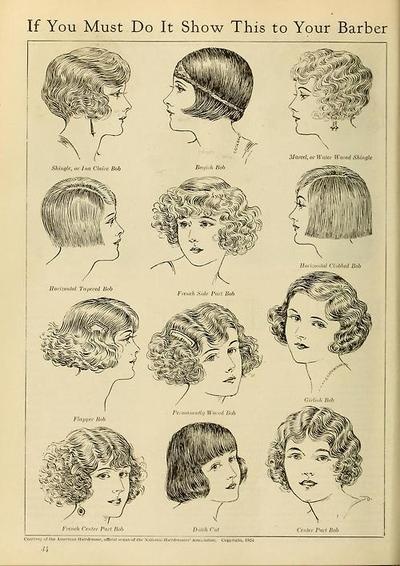 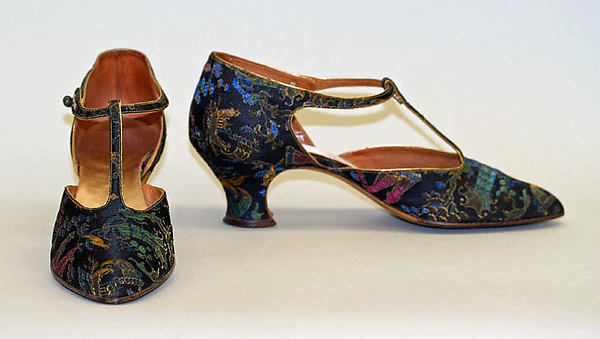 [Speaker Notes: Because the skirts were so short, the shoe becomes more important and more designed.]
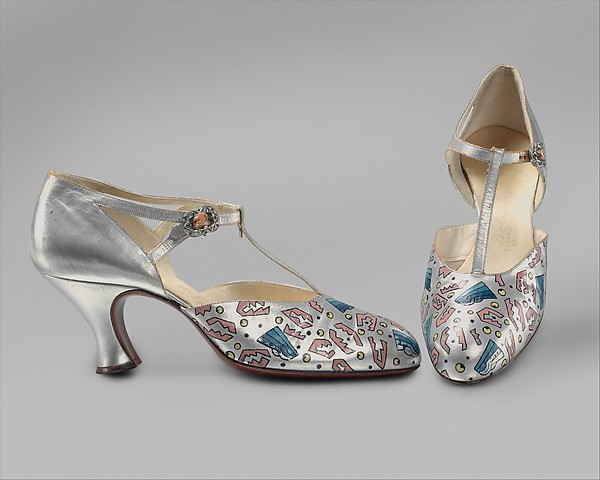 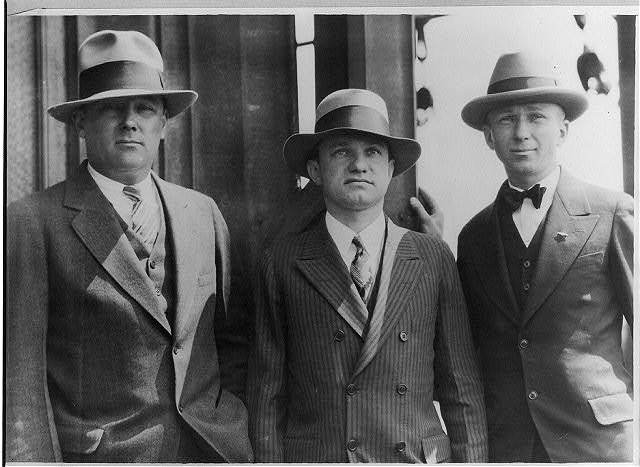 [Speaker Notes: Menswear. 3-piece suits.]
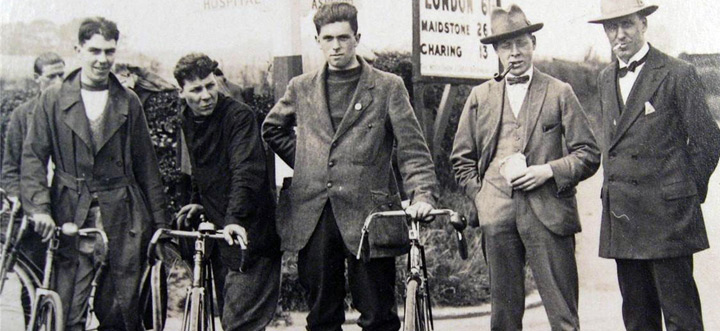 [Speaker Notes: Some variety in working garments for men.]
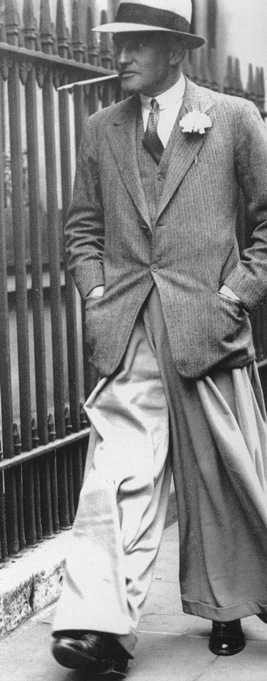 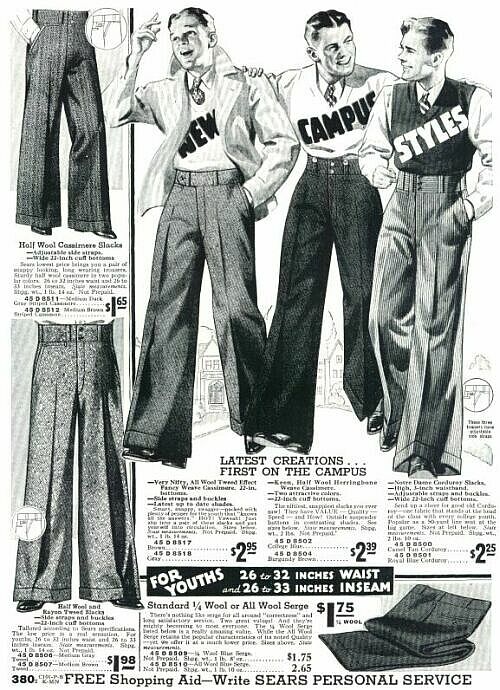 [Speaker Notes: Oxford baggies. A style that started with college men, very wide –legged trousers.]
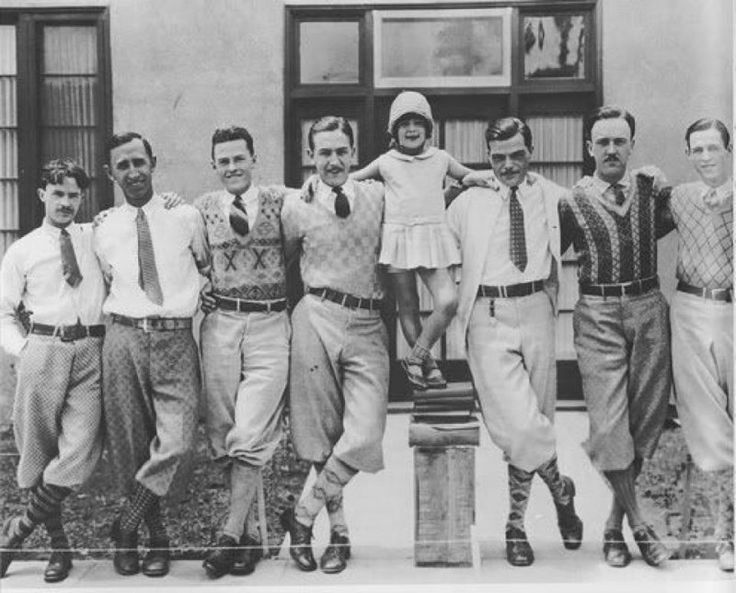 [Speaker Notes: Men also adopted these short golf-style pants, typically worn with argyle socks and sweaters.]
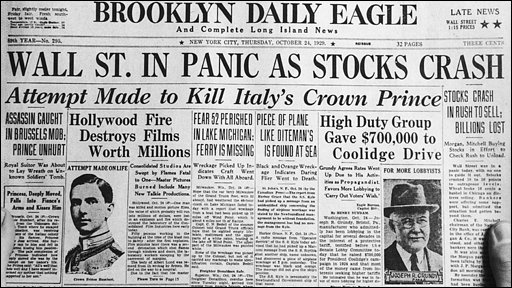 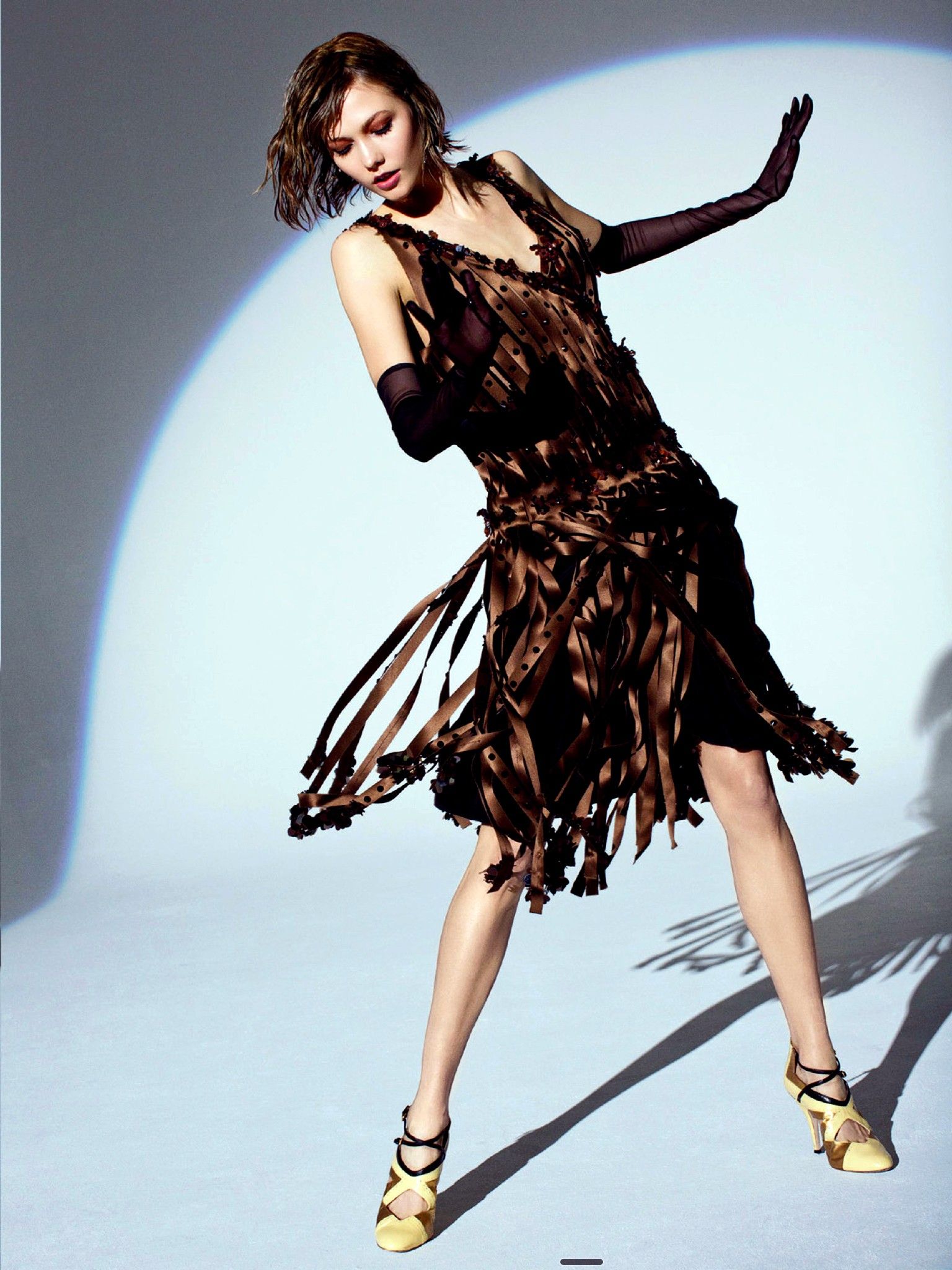 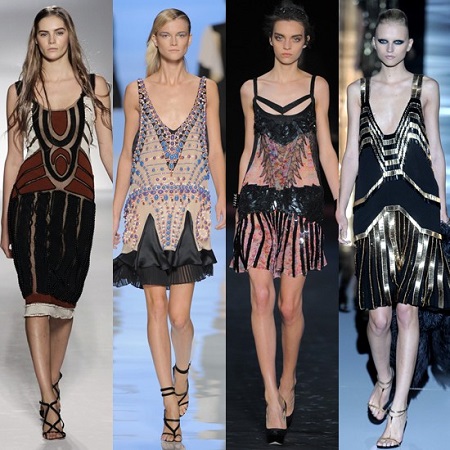